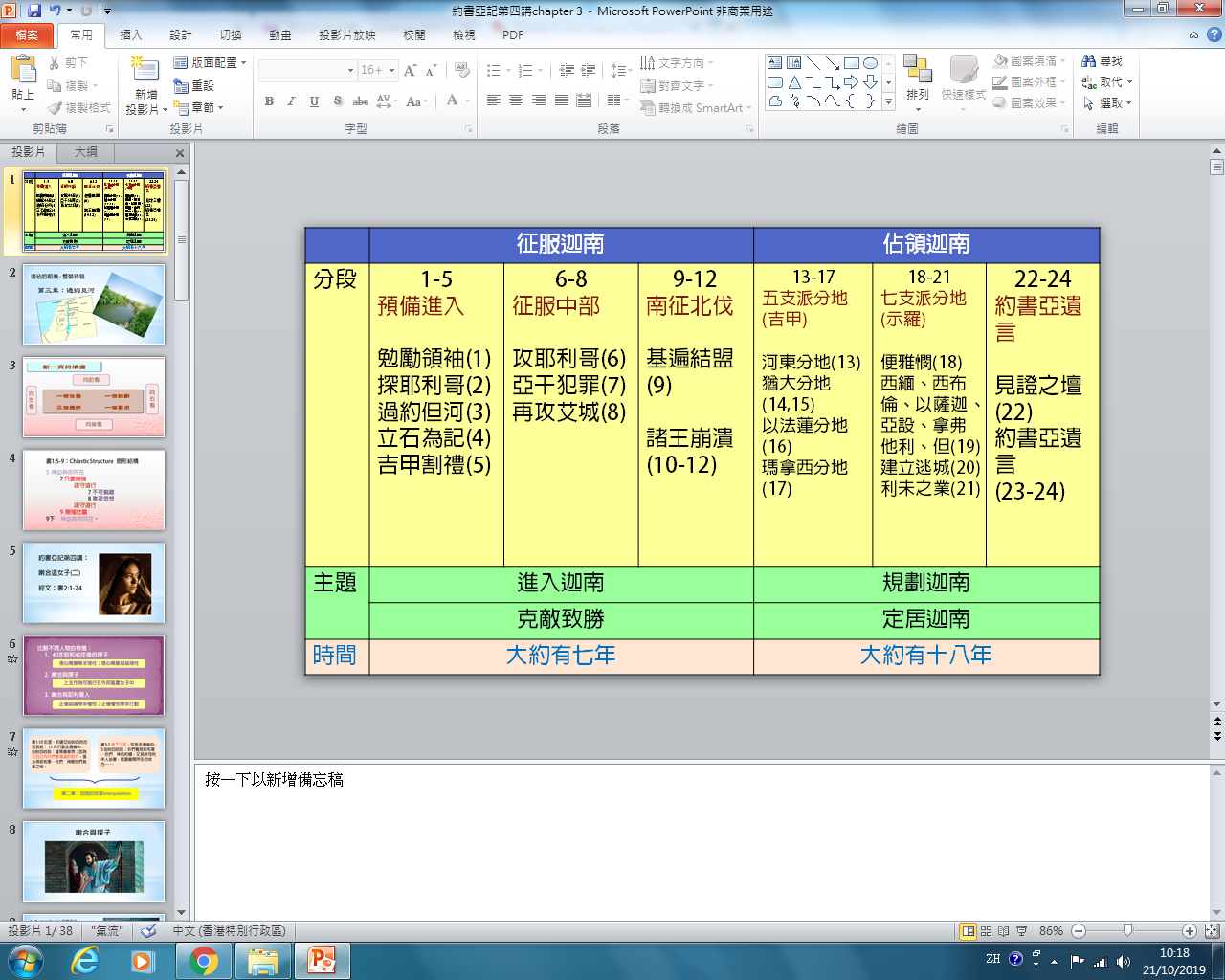 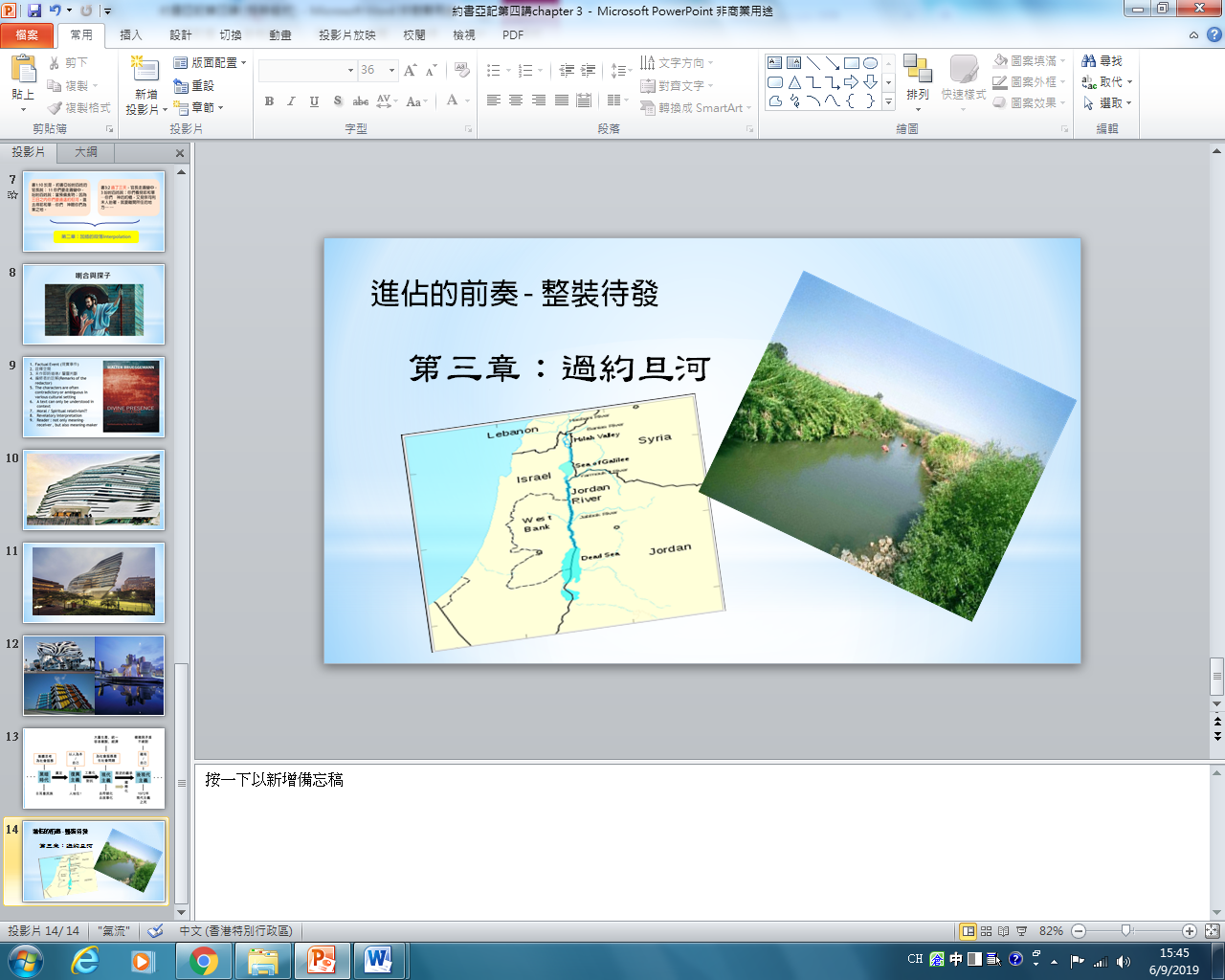 進佔的前奏 - 整裝待發
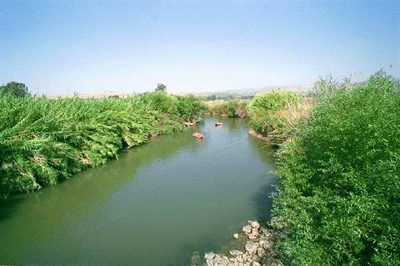 第三章：過約旦河
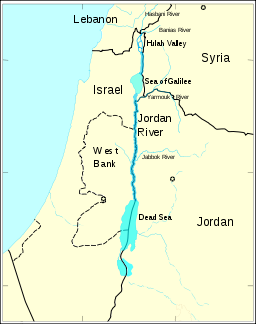 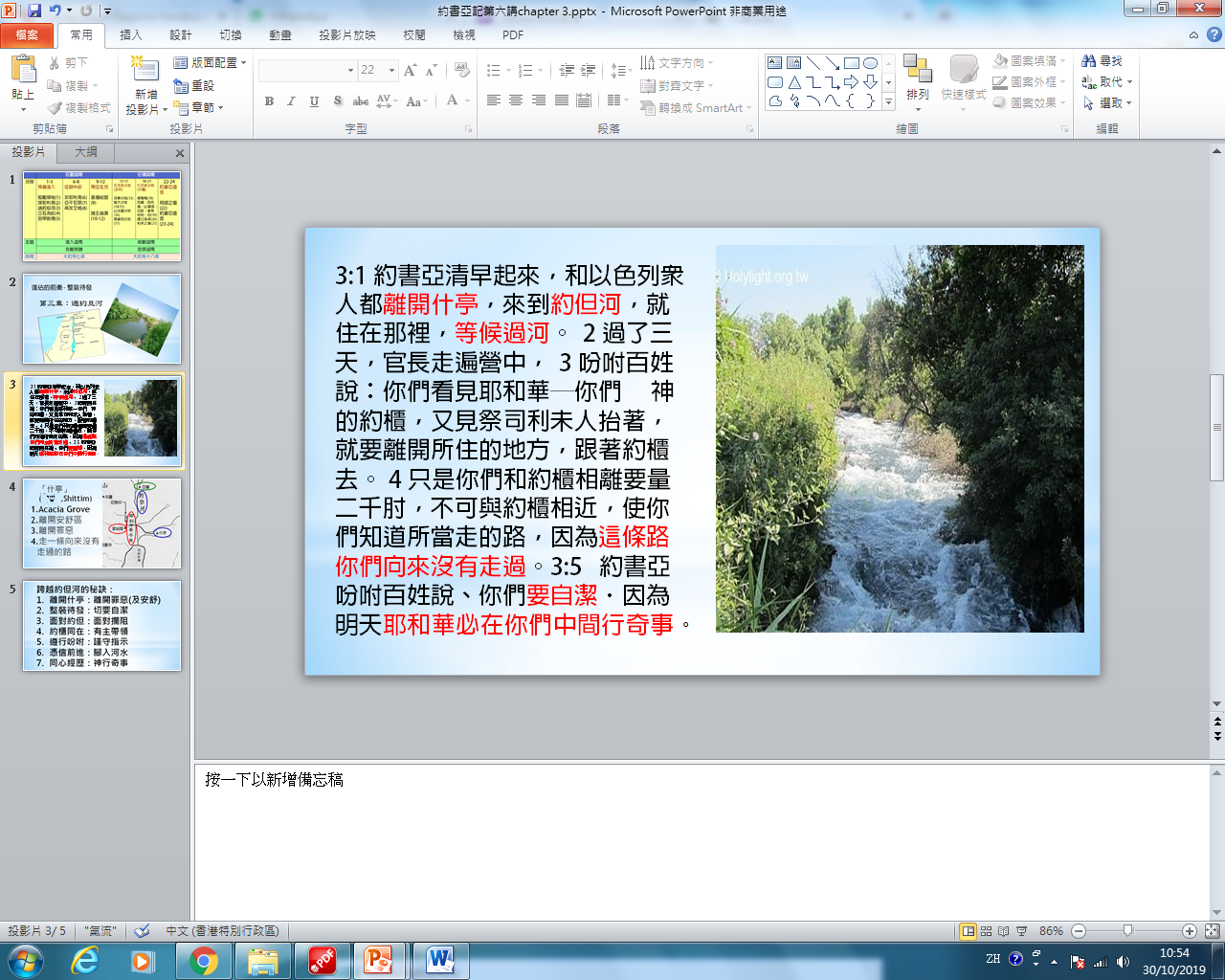 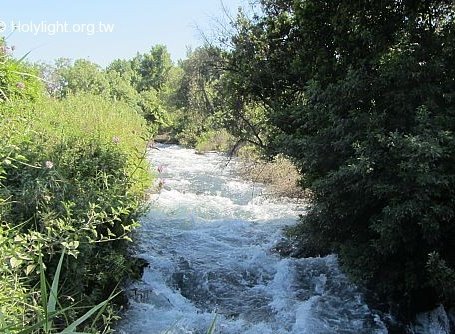 3:1 約書亞清早起來，和以色列眾人都離開什亭，來到約但河，就住在那裡，等候過河。 2 過了三天，官長走遍營中， 3 吩咐百姓說：你們看見耶和華─你們　神的約櫃，又見祭司利未人抬著，就要離開所住的地方，跟著約櫃去。 4 只是你們和約櫃相離要量二千肘，不可與約櫃相近，使你們知道所當走的路，因為這條路你們向來沒有走過。3:5 約書亞吩咐百姓說、你們要自潔．因為明天耶和華必在你們中間行奇事。
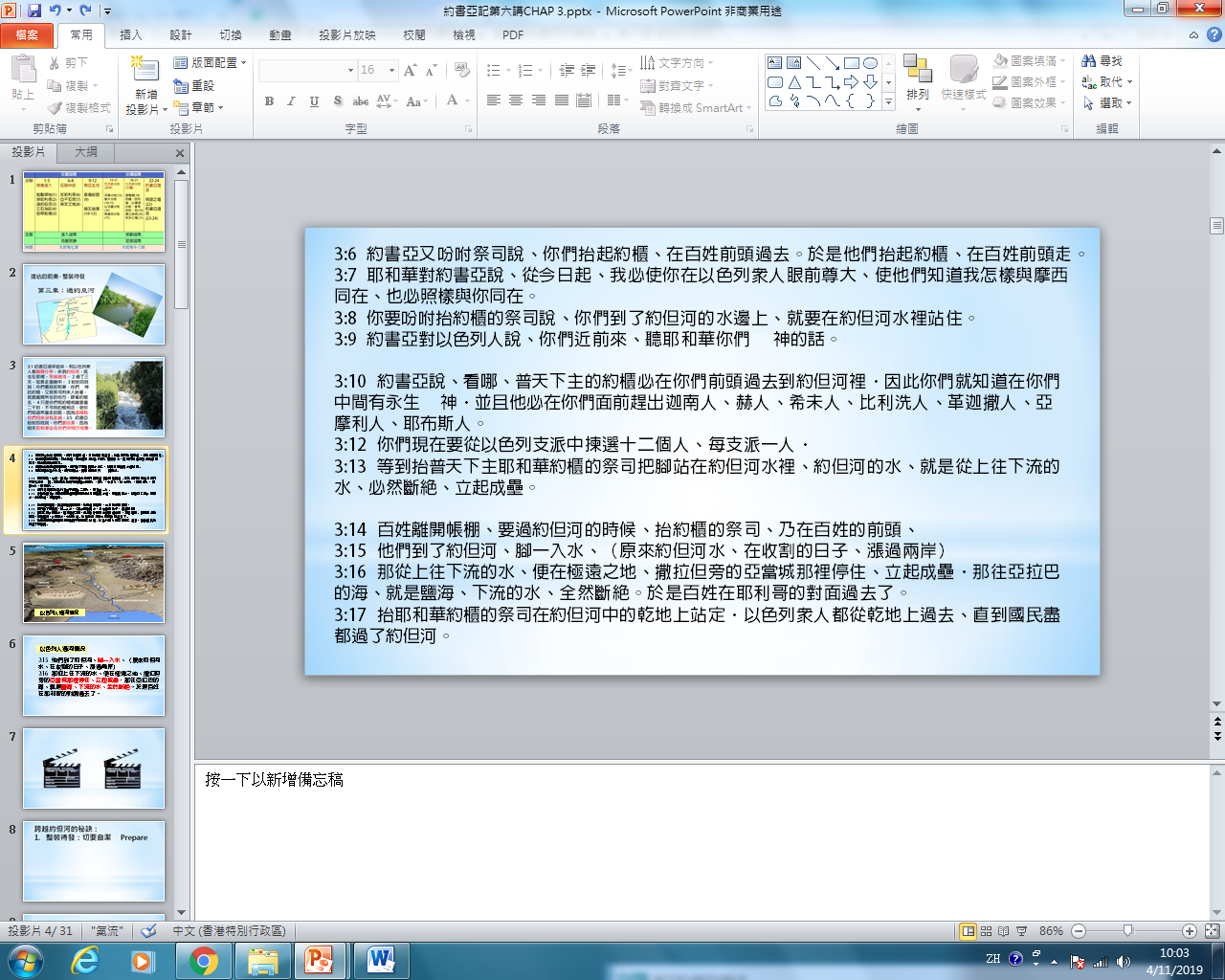 3:6 約書亞又吩咐祭司說、你們抬起約櫃、在百姓前頭過去。於是他們抬起約櫃、在百姓前頭走。3:7 耶和華對約書亞說、從今日起、我必使你在以色列眾人眼前尊大、使他們知道我怎樣與摩西同在、也必照樣與你同在。3:8 你要吩咐抬約櫃的祭司說、你們到了約但河的水邊上、就要在約但河水裡站住。3:9 約書亞對以色列人說、你們近前來、聽耶和華你們　神的話。
3:10 約書亞說、看哪、普天下主的約櫃必在你們前頭過去到約但河裡．因此你們就知道在你們中間有永生　神．並且他必在你們面前趕出迦南人、赫人、希未人、比利洗人、革迦撒人、亞摩利人、耶布斯人。3:12 你們現在要從以色列支派中揀選十二個人、每支派一人．3:13 等到抬普天下主耶和華約櫃的祭司把腳站在約但河水裡、約但河的水、就是從上往下流的水、必然斷絕、立起成壘。
3:14 百姓離開帳棚、要過約但河的時候、抬約櫃的祭司、乃在百姓的前頭、3:15 他們到了約但河、腳一入水、（原來約但河水、在收割的日子、漲過兩岸）3:16 那從上往下流的水、便在極遠之地、撒拉但旁的亞當城那裡停住、立起成壘．那往亞拉巴的海、就是鹽海、下流的水、全然斷絕。於是百姓在耶利哥的對面過去了。3:17 抬耶和華約櫃的祭司在約但河中的乾地上站定．以色列眾人都從乾地上過去、直到國民盡都過了約但河。
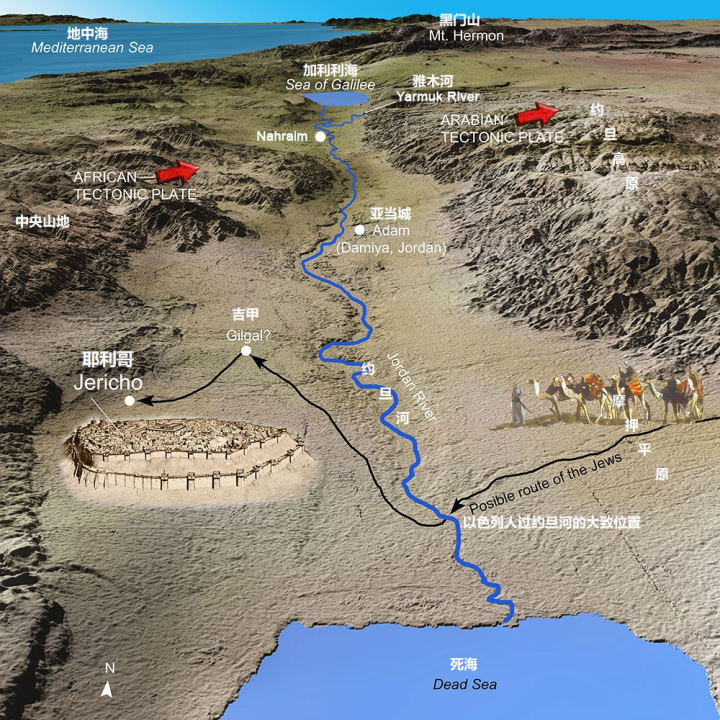 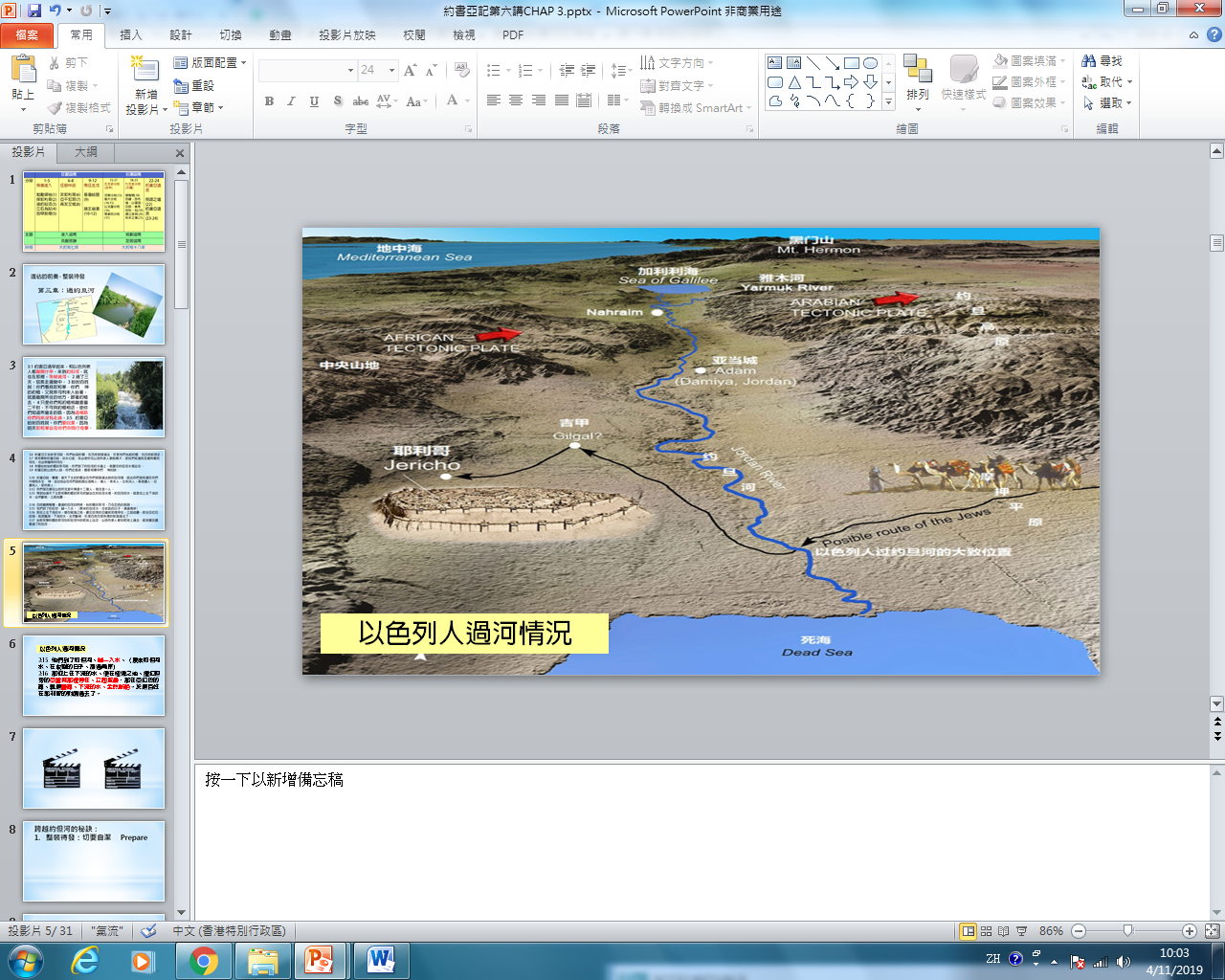 以色列人過河情況
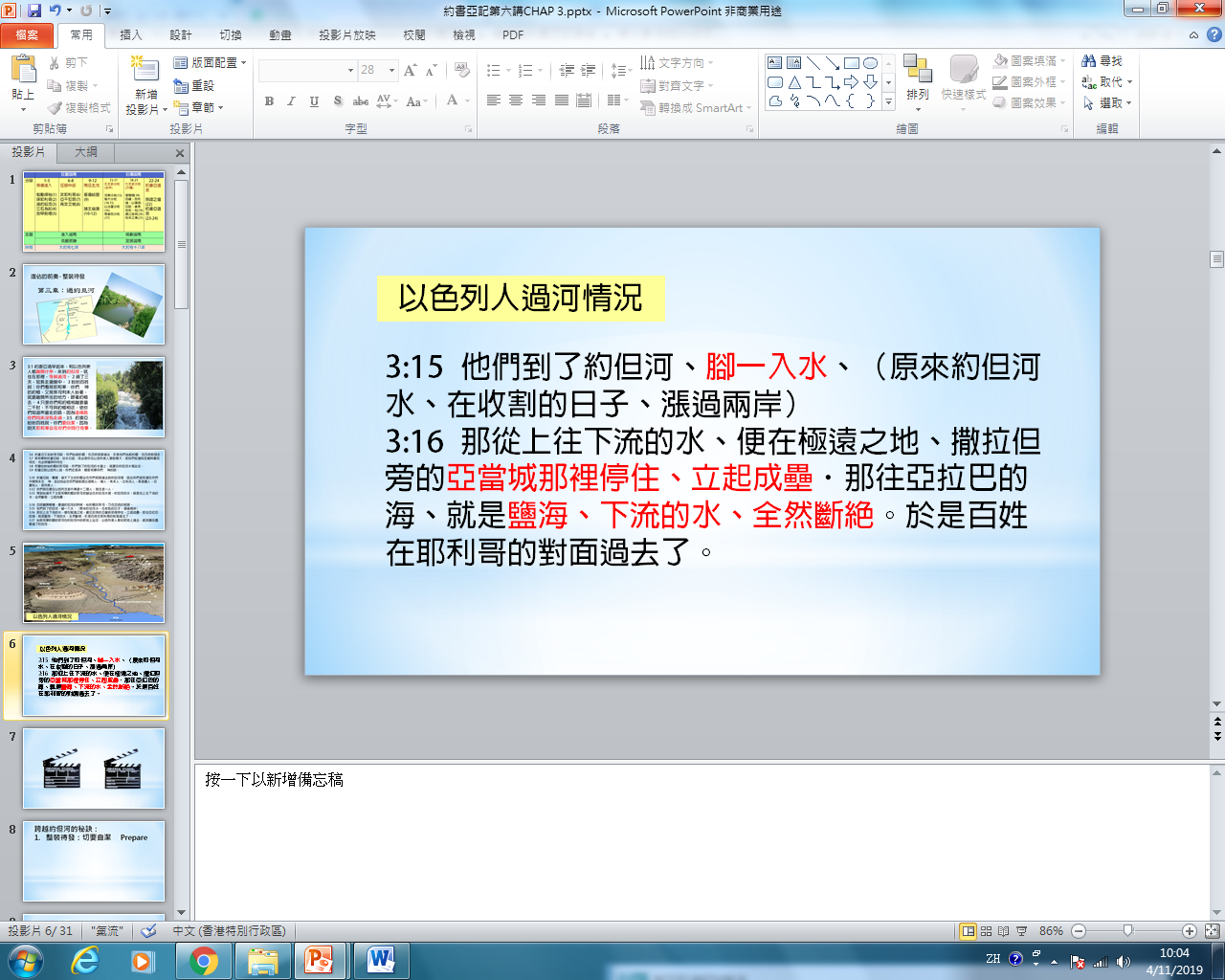 以色列人過河情況
3:15 他們到了約但河、腳一入水、（原來約但河水、在收割的日子、漲過兩岸）3:16 那從上往下流的水、便在極遠之地、撒拉但旁的亞當城那裡停住、立起成壘．那往亞拉巴的海、就是鹽海、下流的水、全然斷絕。於是百姓在耶利哥的對面過去了。
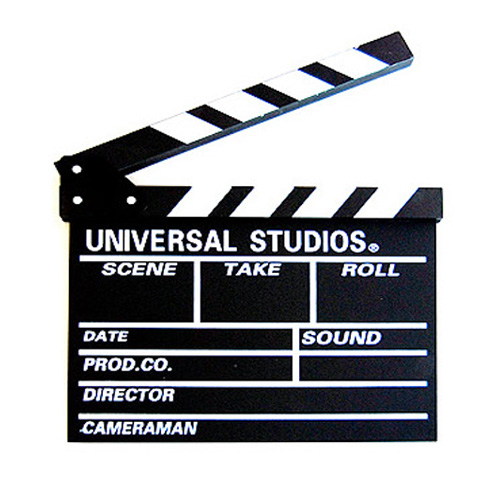 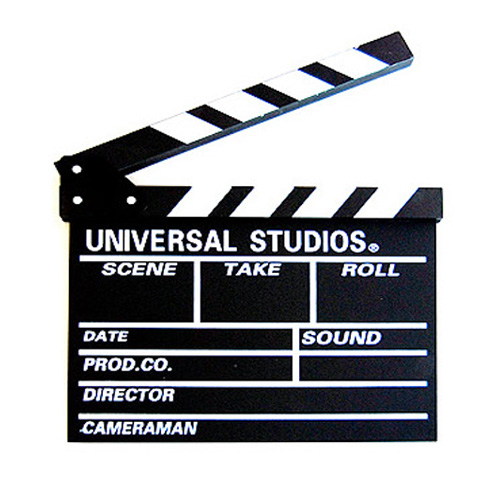 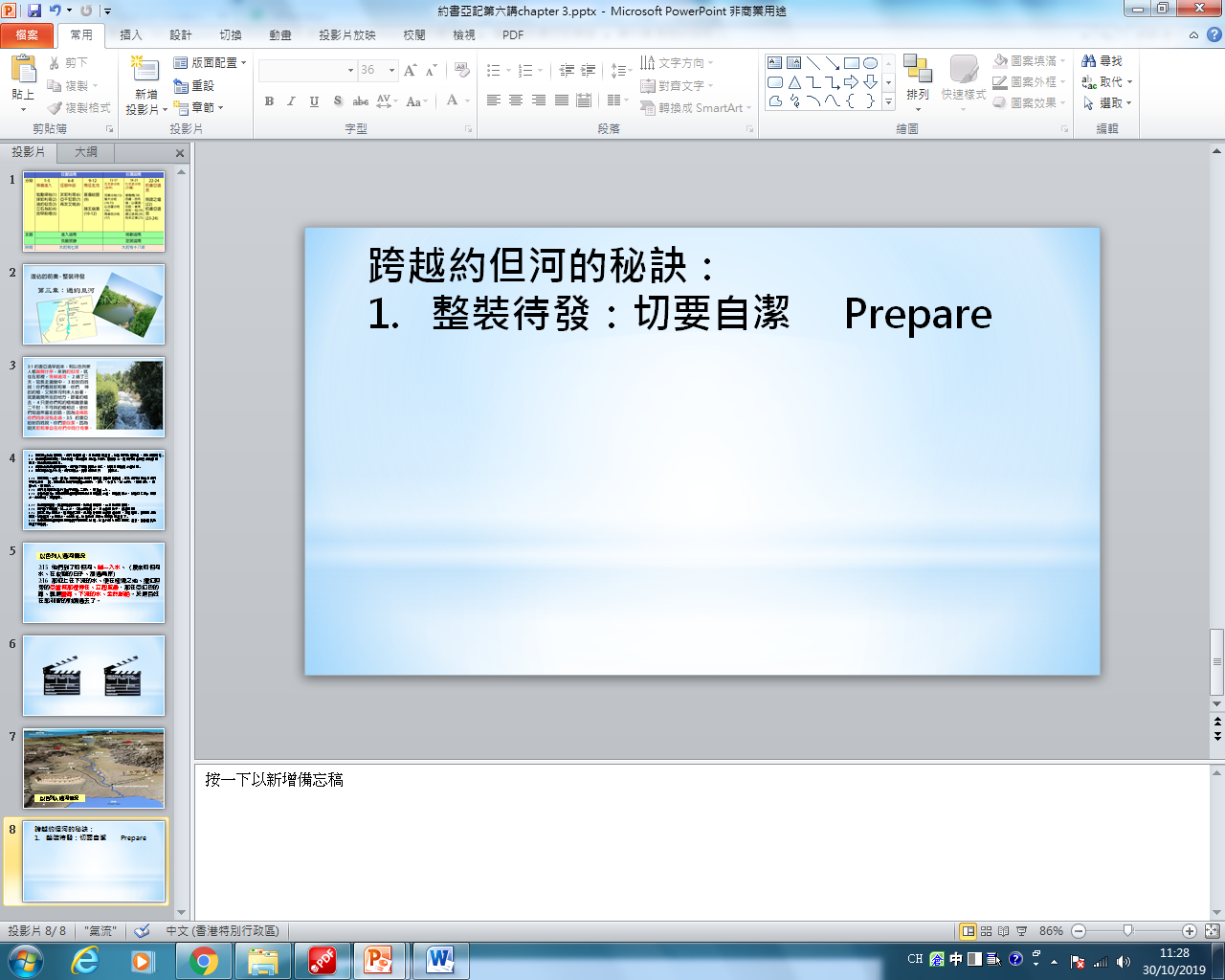 跨越約但河的秘訣：
整裝待發：切要自潔	Prepare
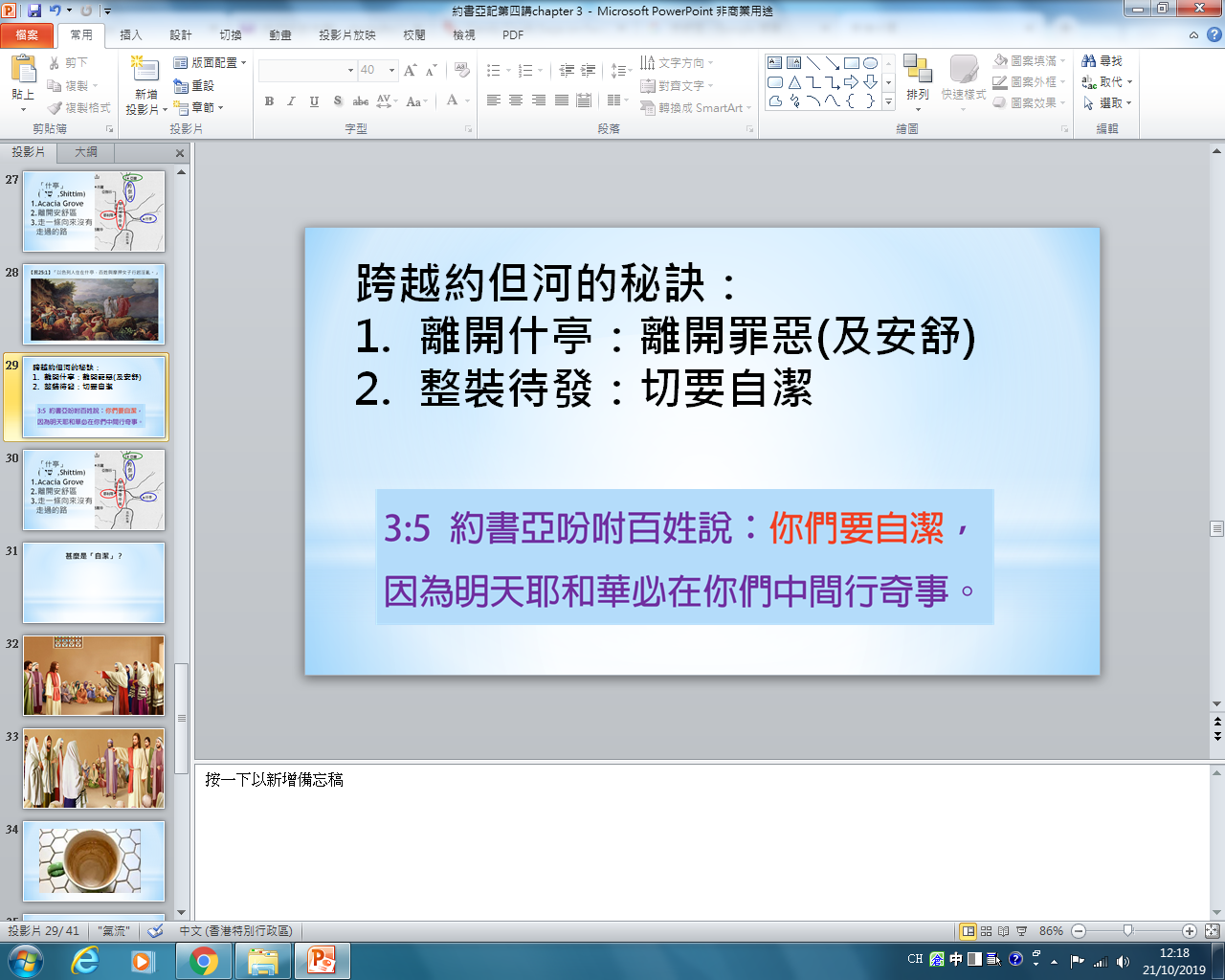 跨越約但河的秘訣：
離開什亭：離開罪惡(及安舒)
整裝待發：切要自潔
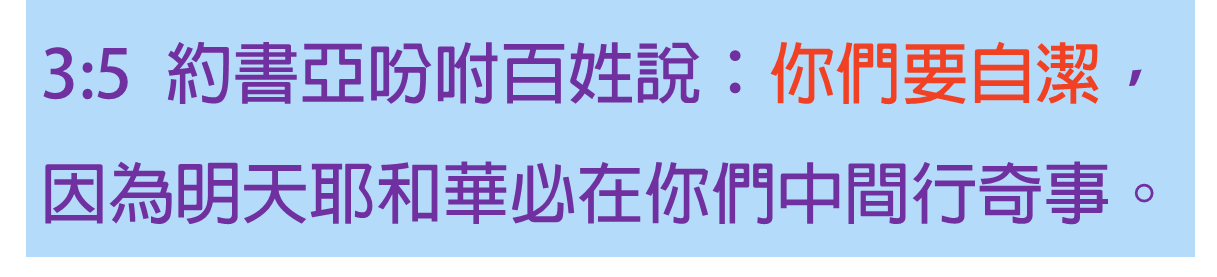 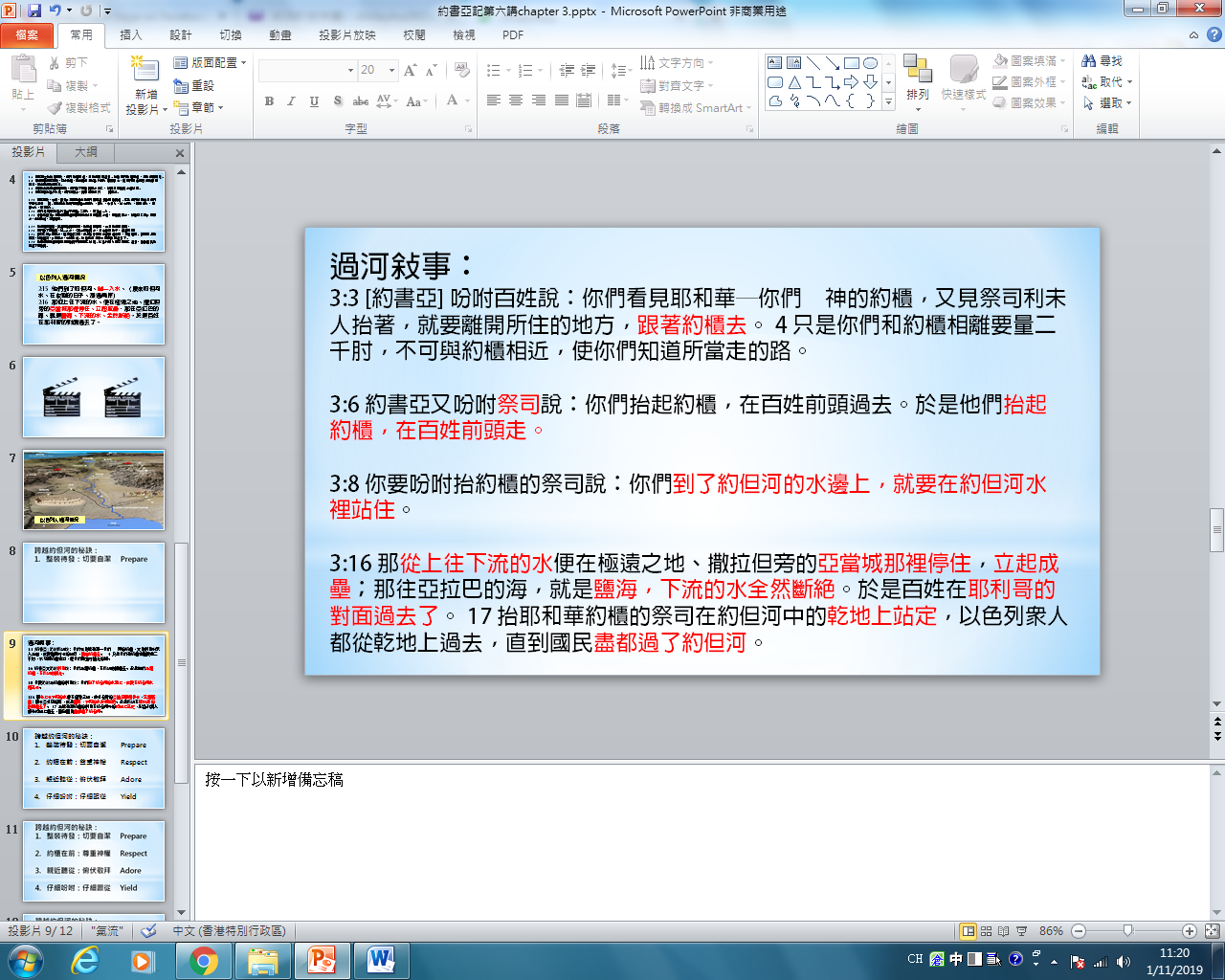 過河敍事：
3:3 [約書亞] 吩咐百姓說：你們看見耶和華─你們　神的約櫃，又見祭司利未人抬著，就要離開所住的地方，跟著約櫃去。 4 只是你們和約櫃相離要量二千肘，不可與約櫃相近，使你們知道所當走的路。
 
3:6 約書亞又吩咐祭司說：你們抬起約櫃，在百姓前頭過去。於是他們抬起約櫃，在百姓前頭走。
 
3:8 你要吩咐抬約櫃的祭司說：你們到了約但河的水邊上，就要在約但河水裡站住。
 
3:16 那從上往下流的水便在極遠之地、撒拉但旁的亞當城那裡停住，立起成壘；那往亞拉巴的海，就是鹽海，下流的水全然斷絕。於是百姓在耶利哥的對面過去了。 17 抬耶和華約櫃的祭司在約但河中的乾地上站定，以色列眾人都從乾地上過去，直到國民盡都過了約但河。
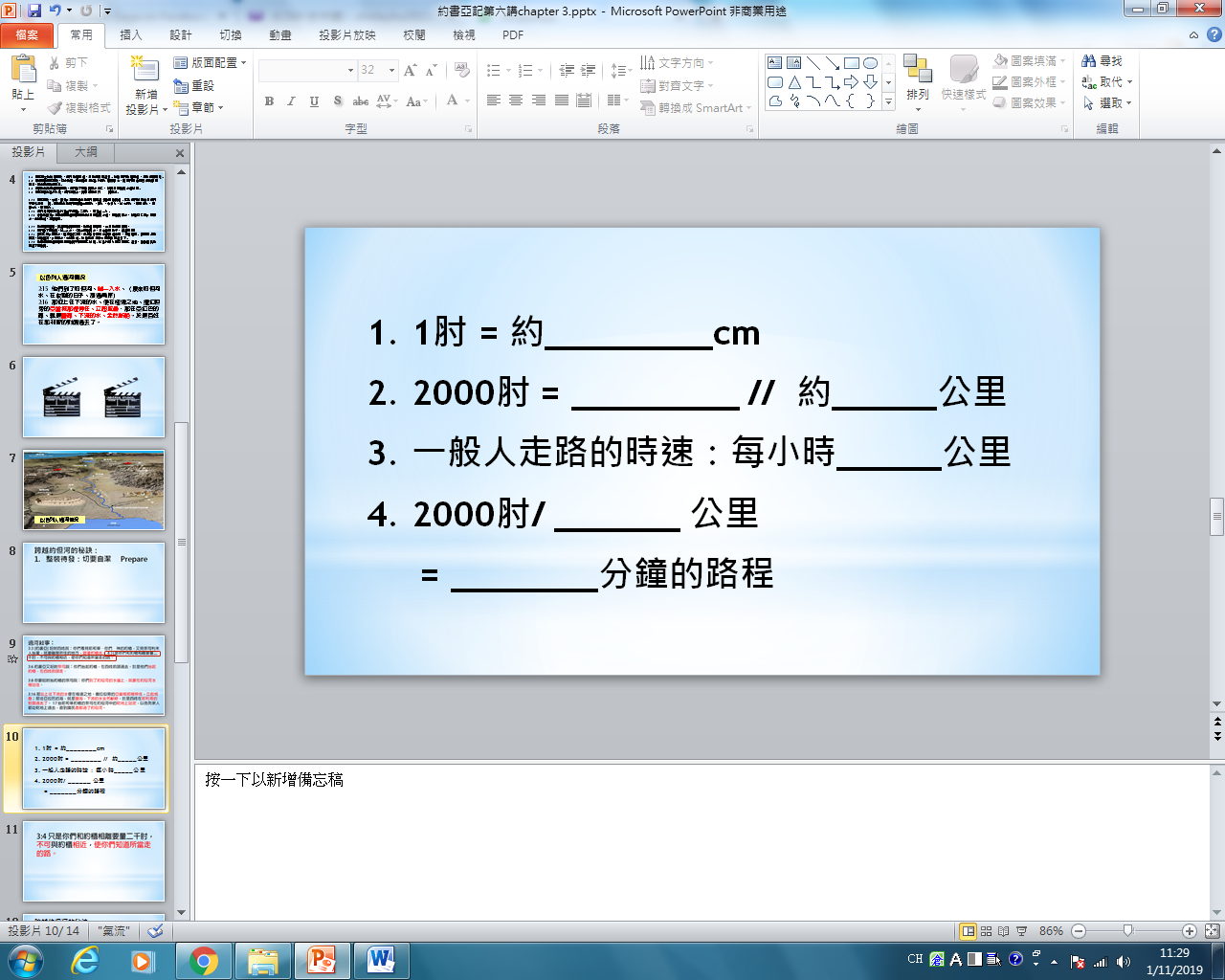 1肘 = 約________cm  
2000肘 = ________ //  約_____公里
一般人走路的時速：每小時_____公里
2000肘/ ______ 公里 
     = _______分鐘的路程
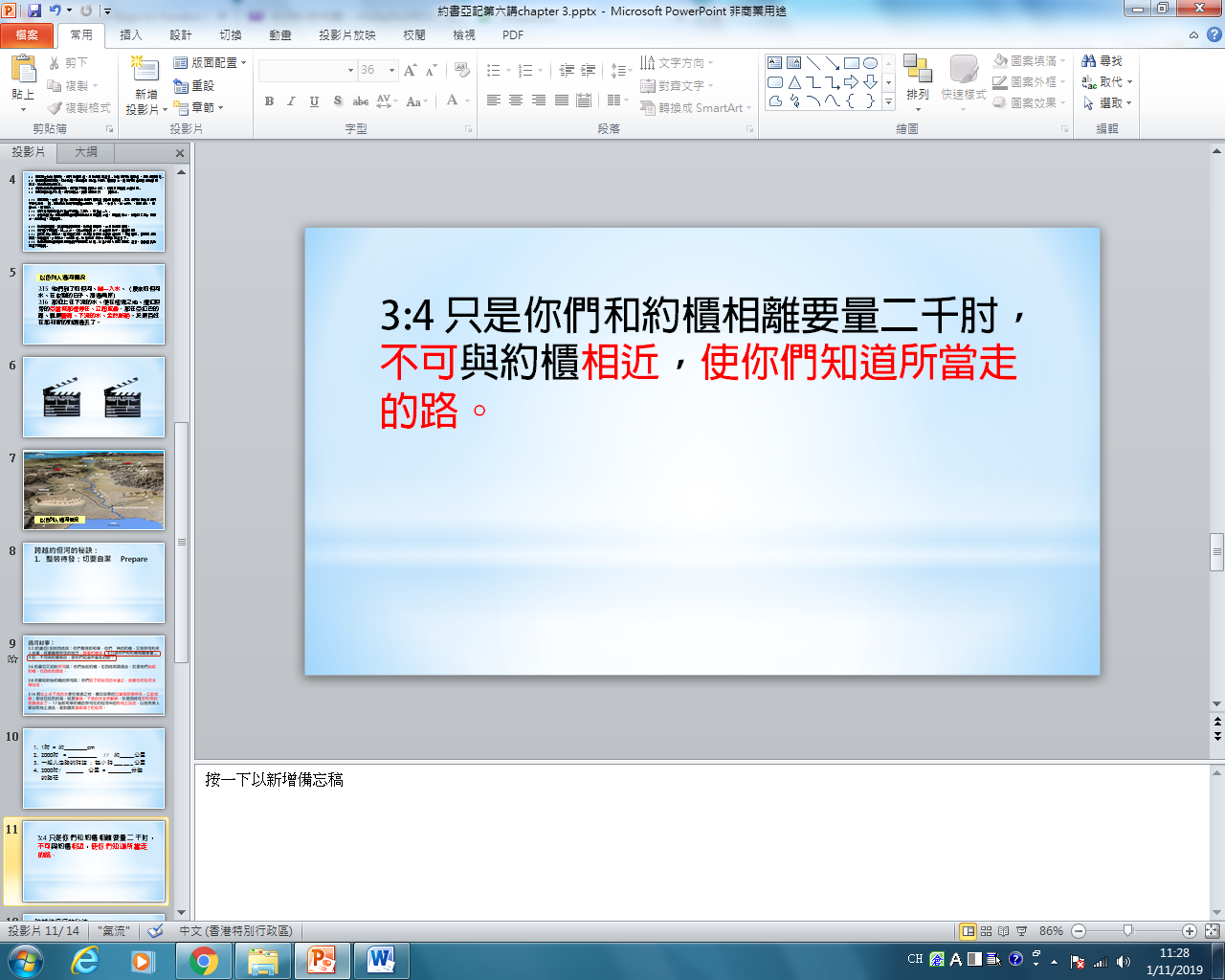 3:4 只是你們和約櫃相離要量二千肘，不可與約櫃相近，使你們知道所當走的路。
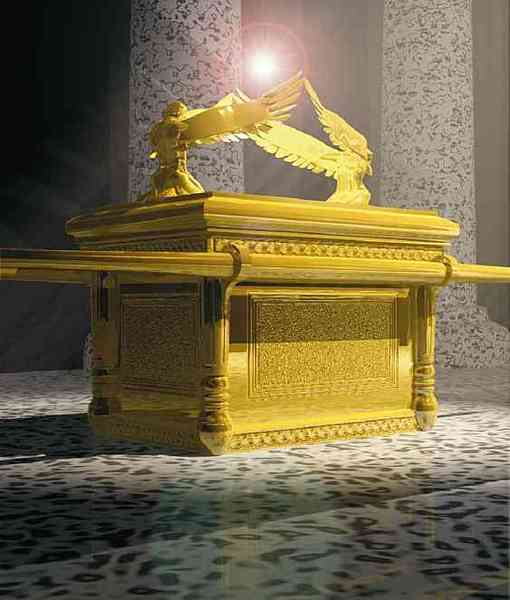 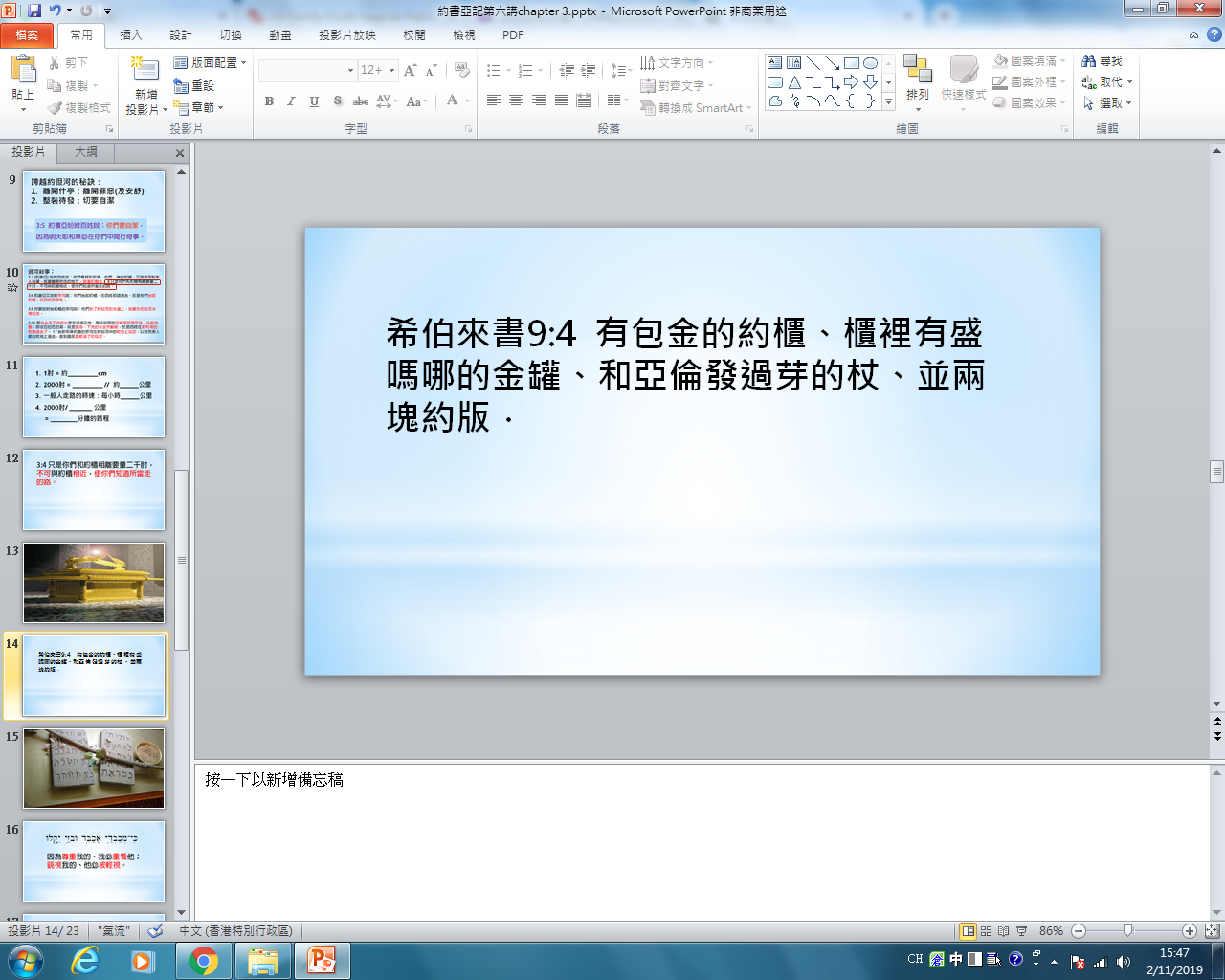 希伯來書9:4  有包金的約櫃、櫃裡有盛嗎哪的金罐、和亞倫發過芽的杖、並兩塊約版．
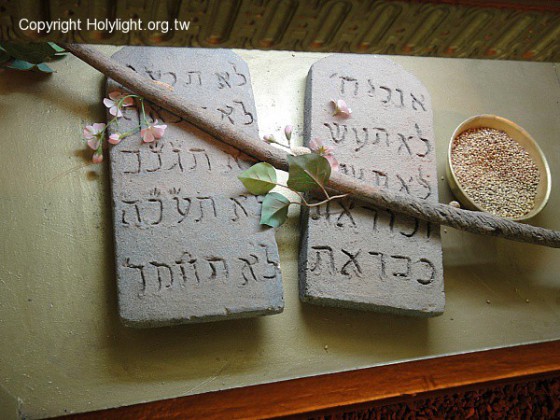 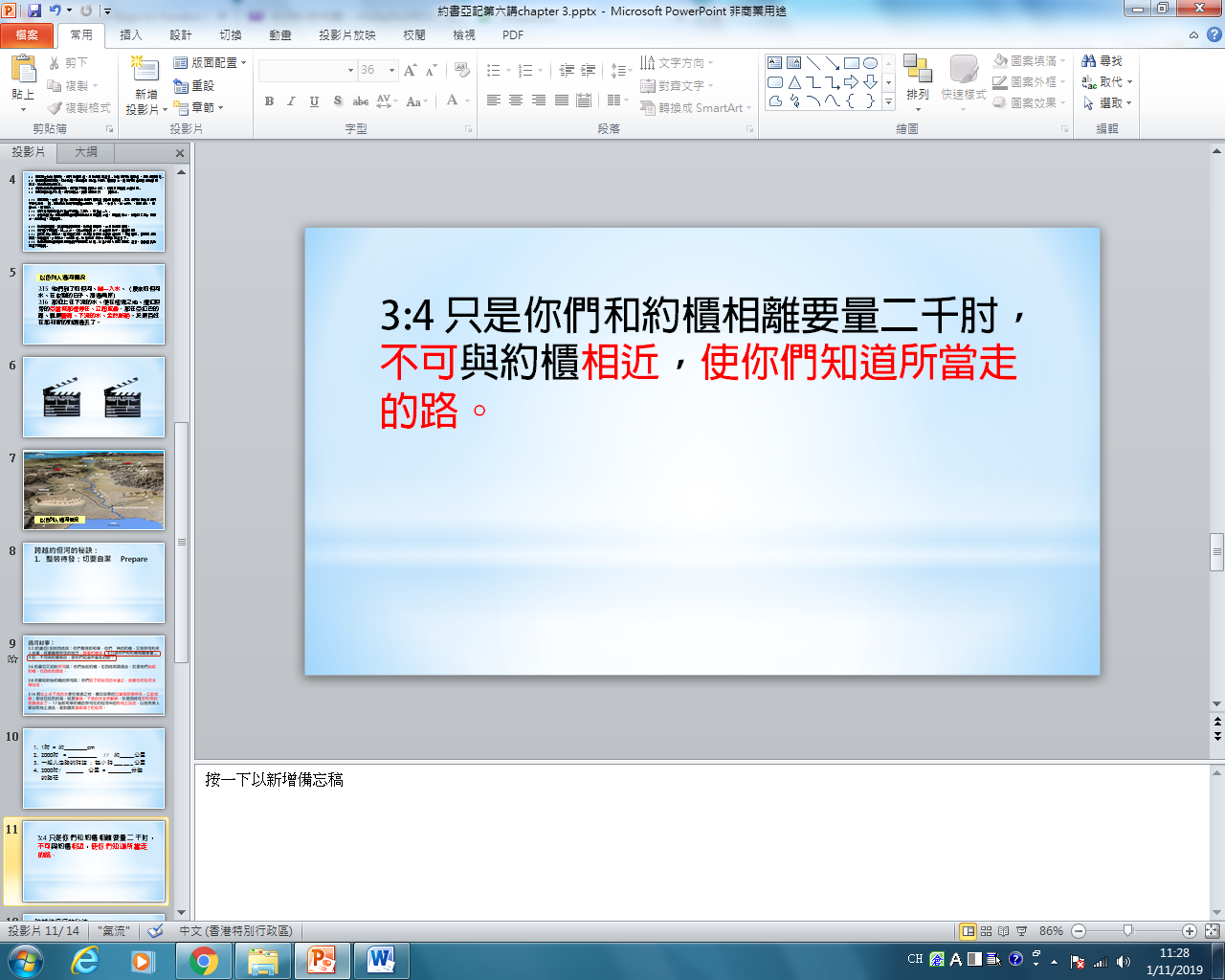 3:4 只是你們和約櫃相離要量二千肘，不可與約櫃相近，使你們知道所當走的路。
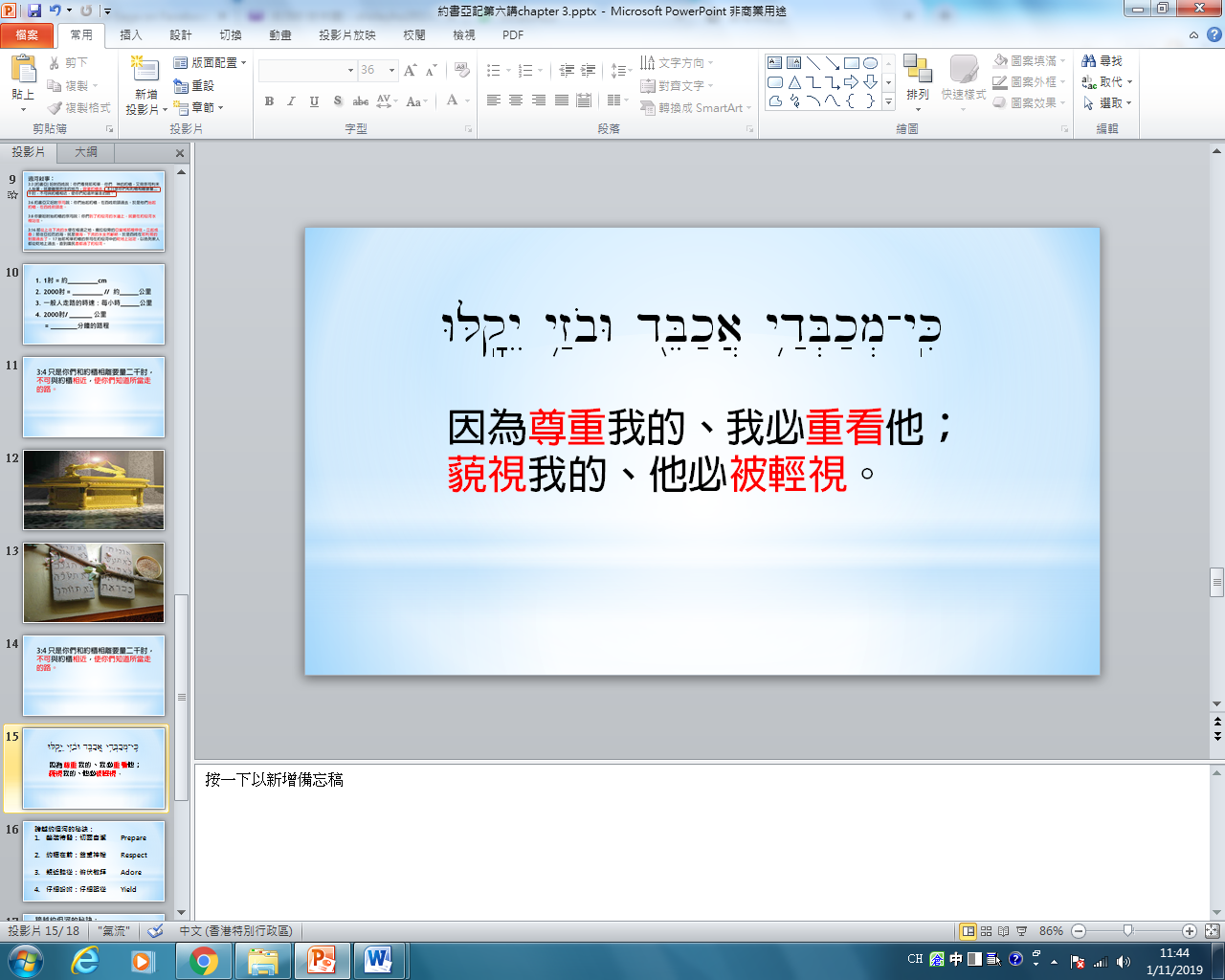 WLq")yE yz:ïboW dBeÞk;a] yd:îB.k;m.-yKi(
因為尊重我的、我必重看他；藐視我的、他必被輕視。
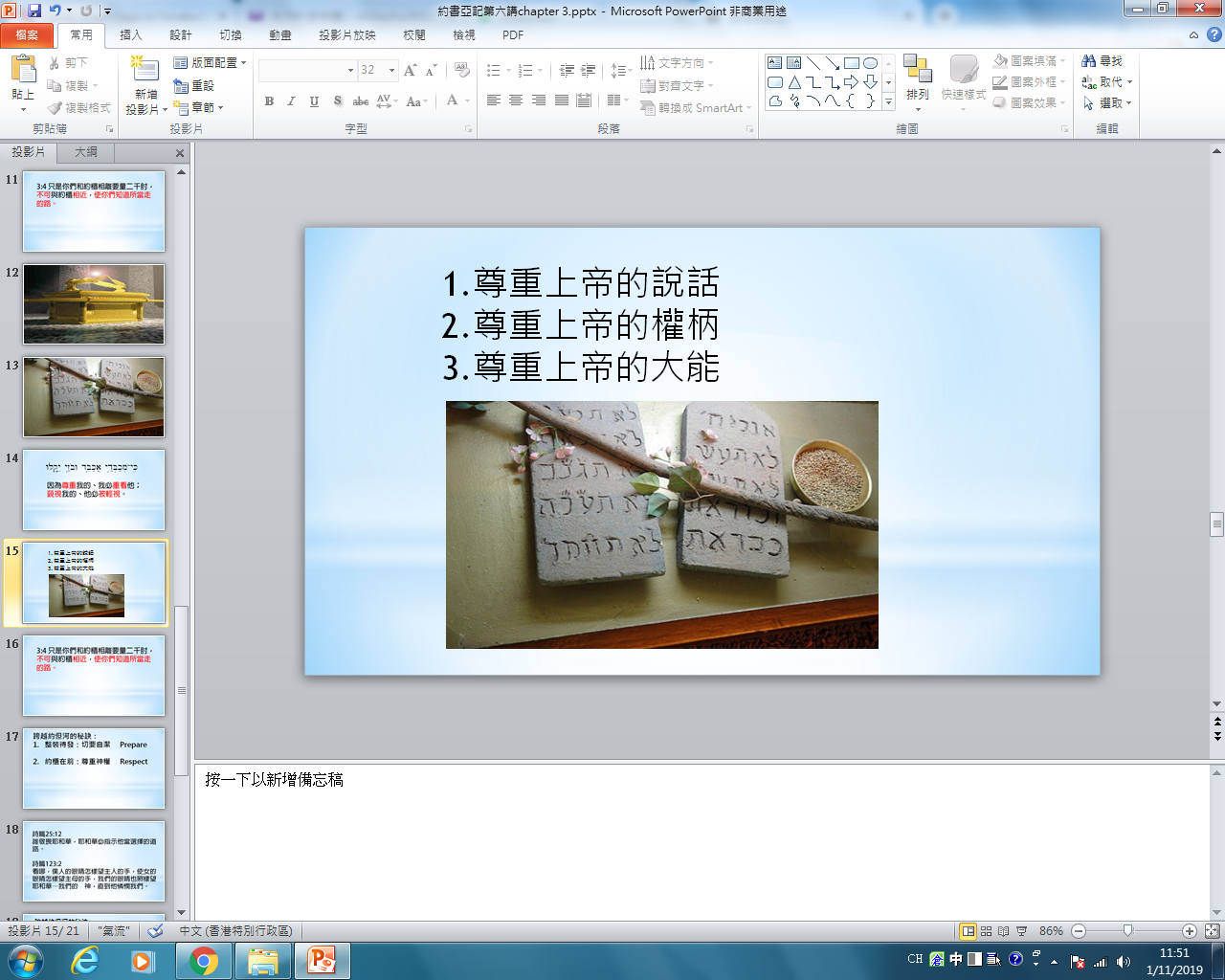 尊重上帝的說話
尊重上帝的權柄
尊重上帝的大能
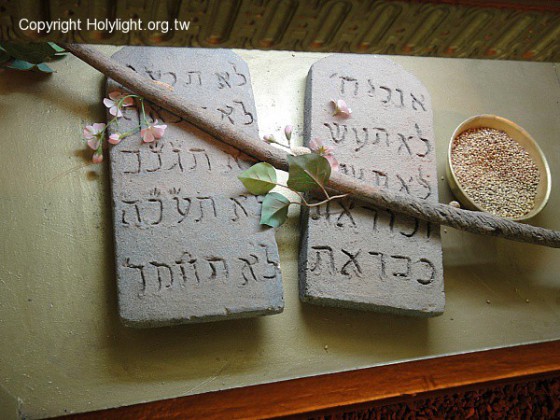 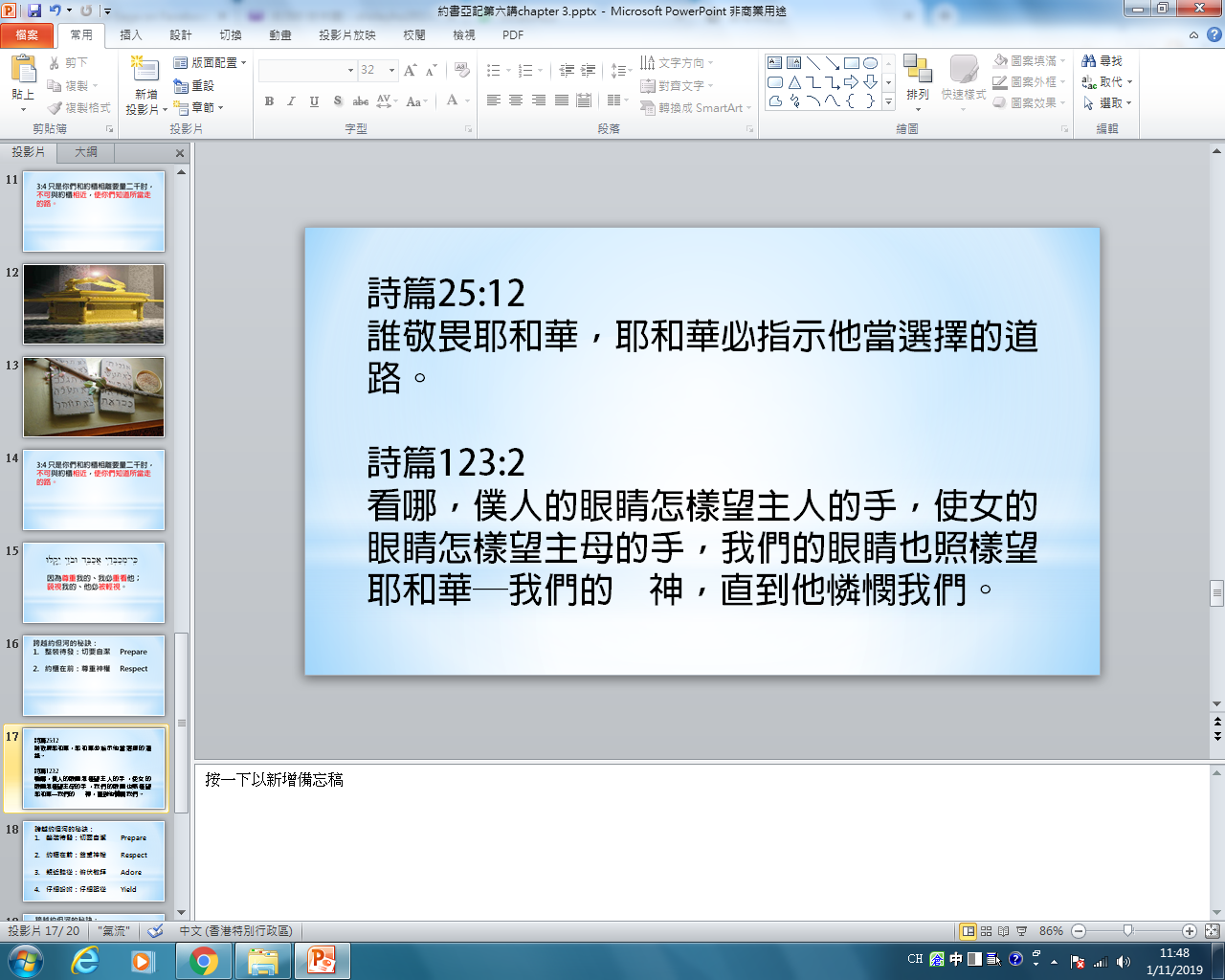 詩篇25:12 
誰敬畏耶和華，耶和華必指示他當選擇的道路。

詩篇123:2 
看哪，僕人的眼睛怎樣望主人的手，使女的眼睛怎樣望主母的手，我們的眼睛也照樣望耶和華─我們的　神，直到他憐憫我們。
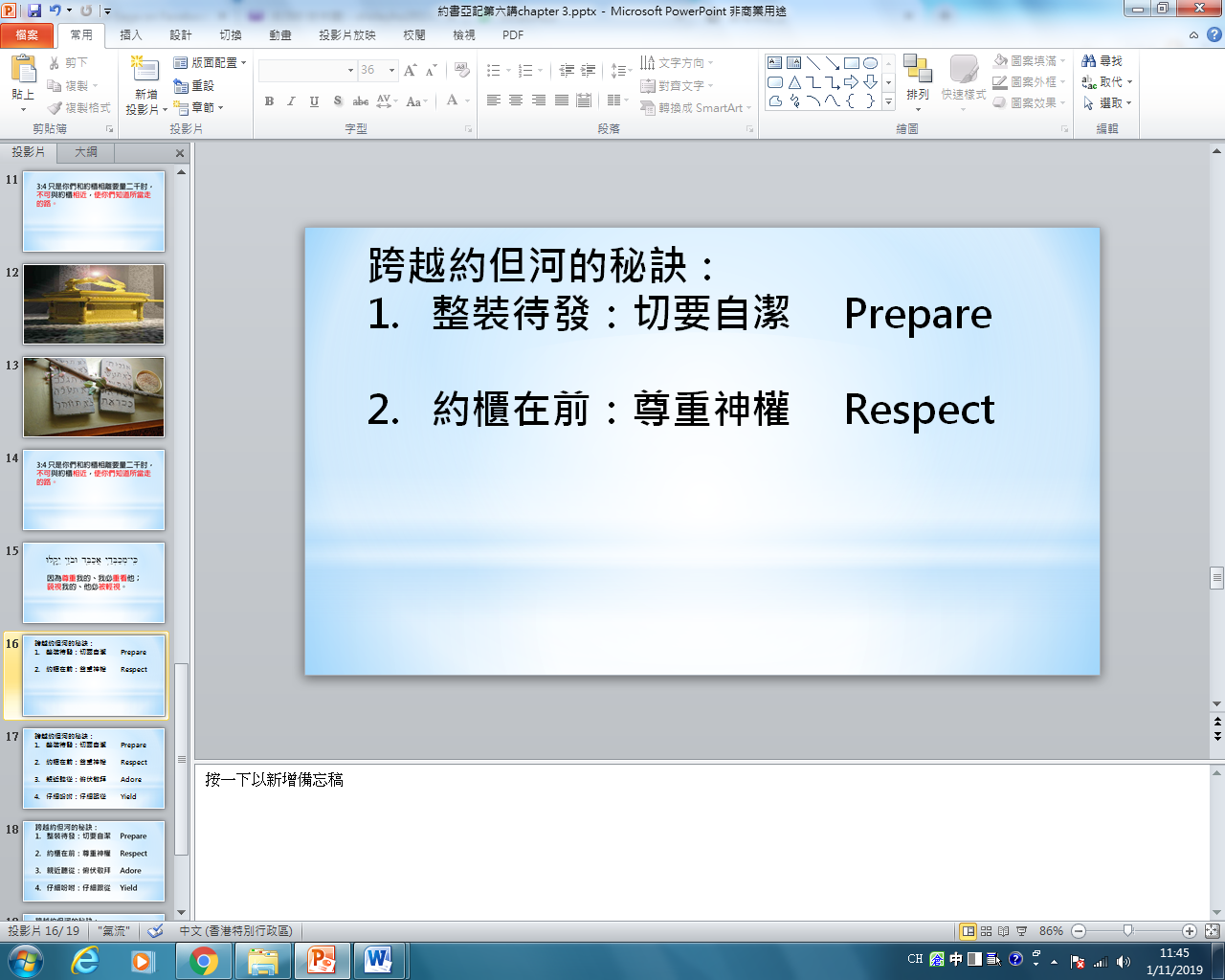 跨越約但河的秘訣：
整裝待發：切要自潔	Prepare

約櫃在前：尊重神權	Respect
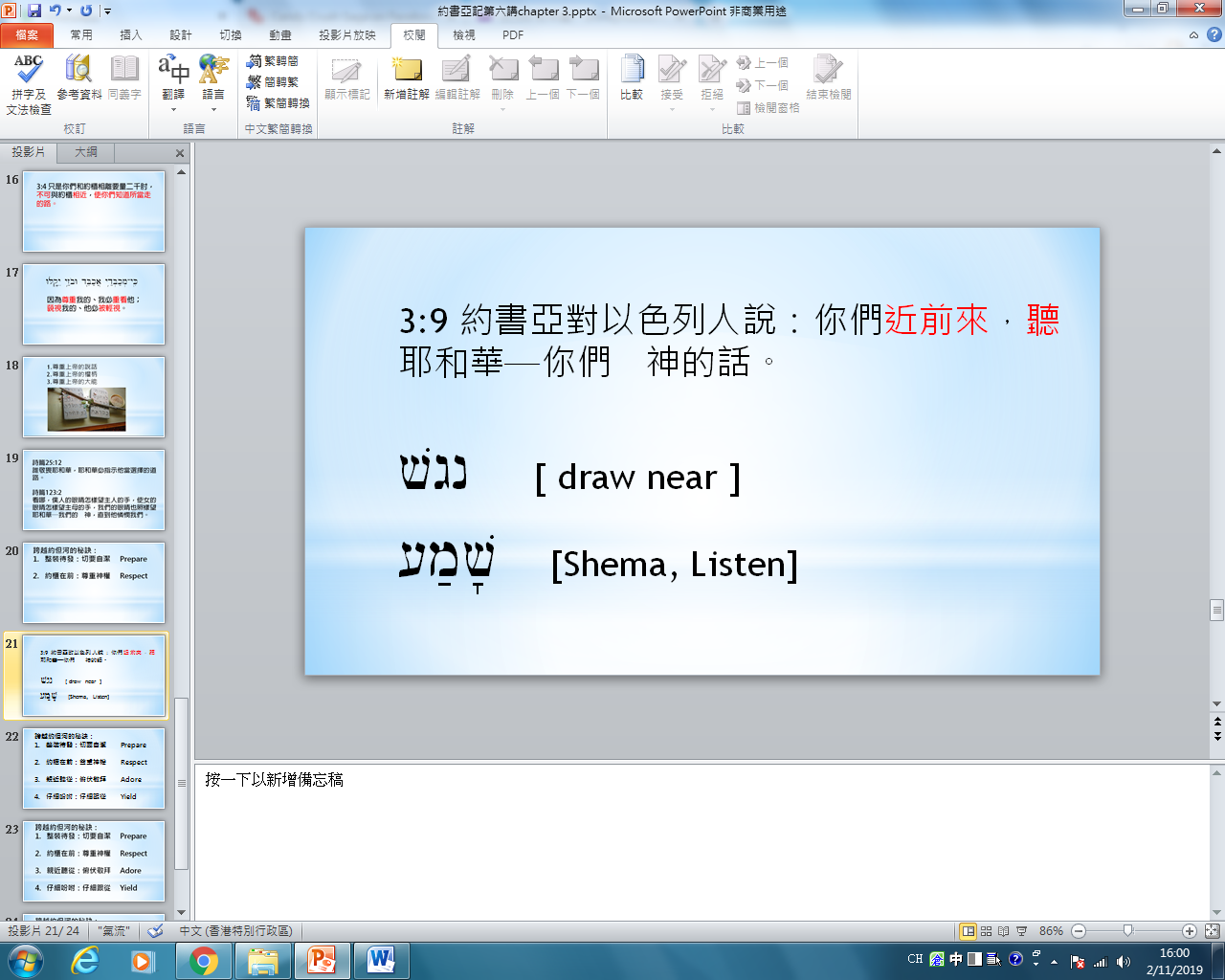 3:9 約書亞對以色列人說：你們近前來，聽耶和華─你們　神的話。

vgn   [ draw near ]
[m;v'  [Shema, Listen]
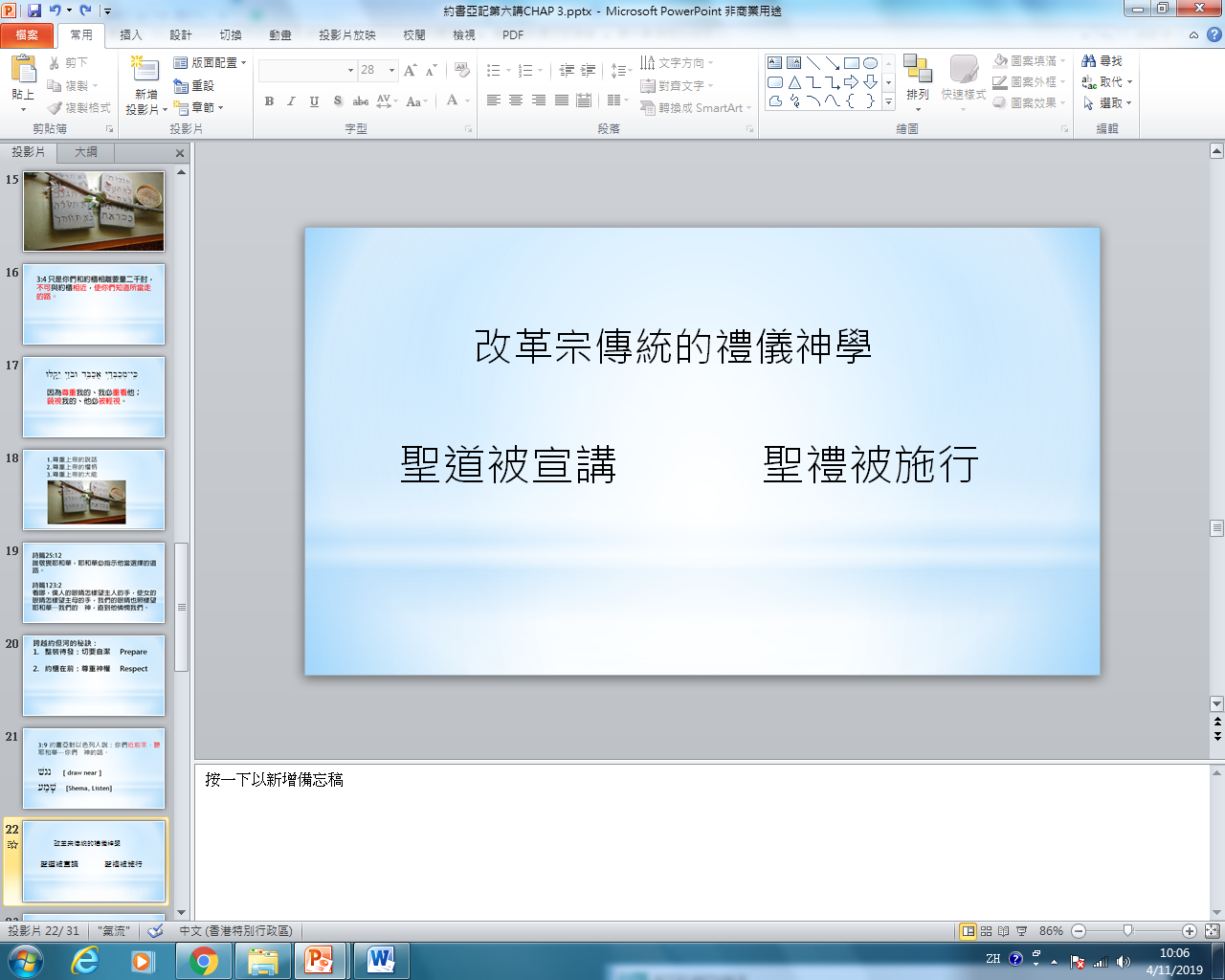 改革宗傳統的禮儀神學
聖道被宣講
聖禮被施行
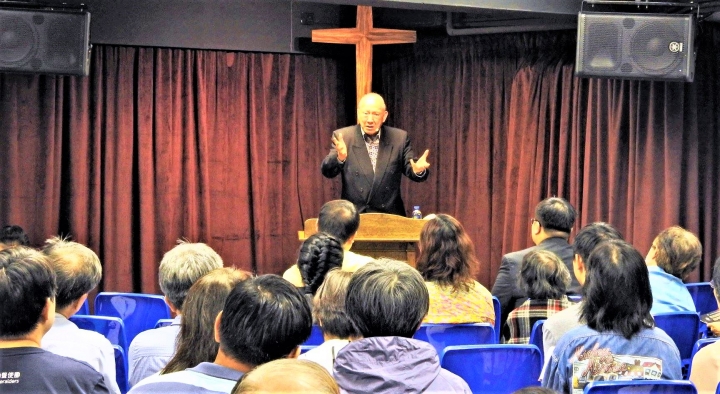 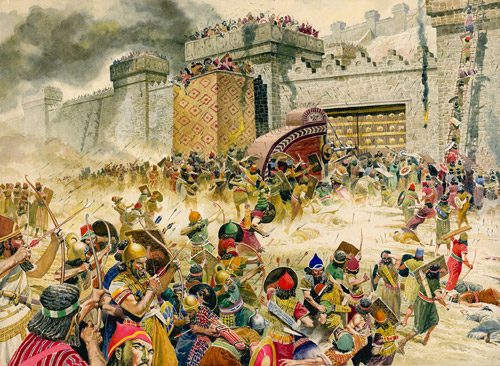 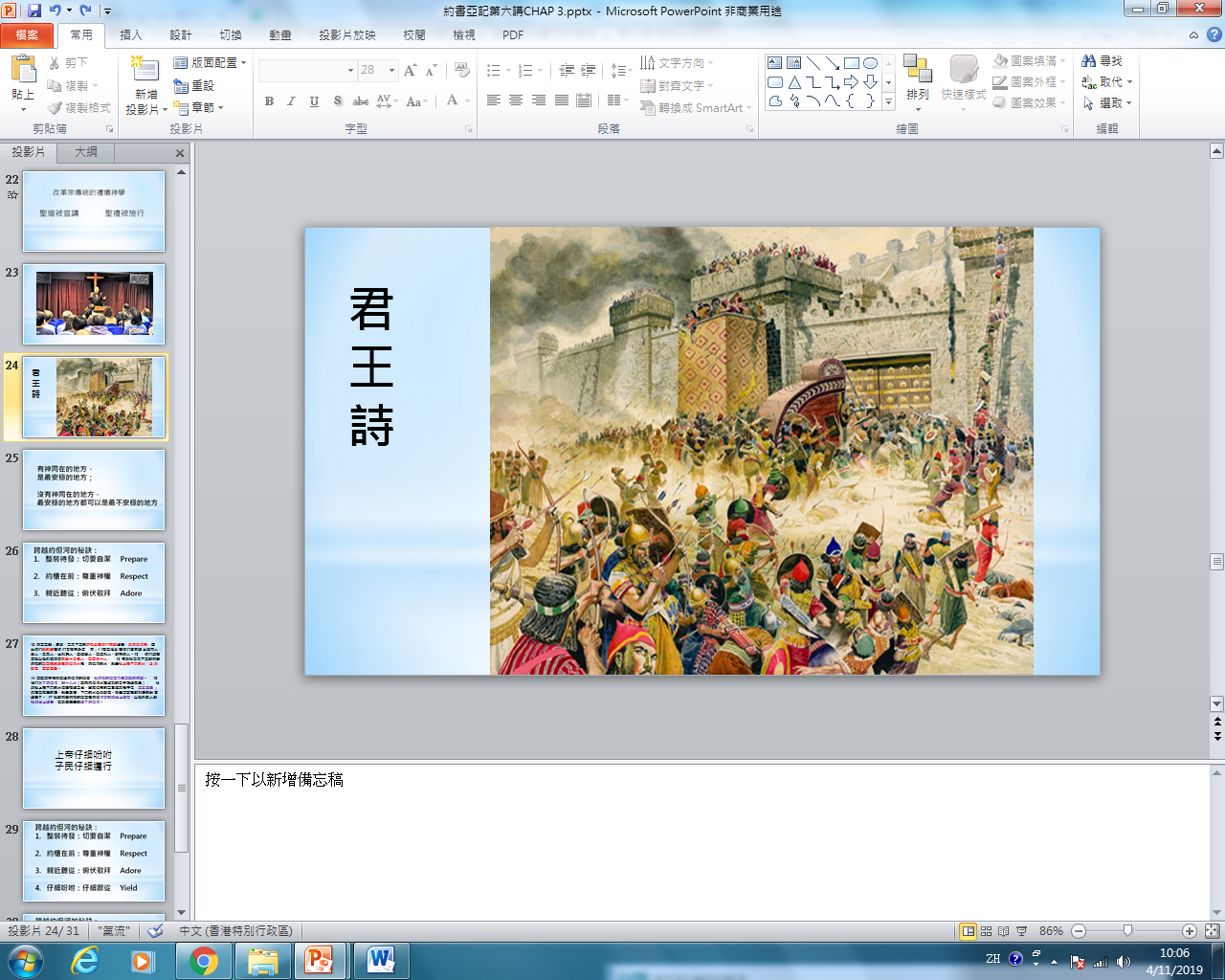 君王詩
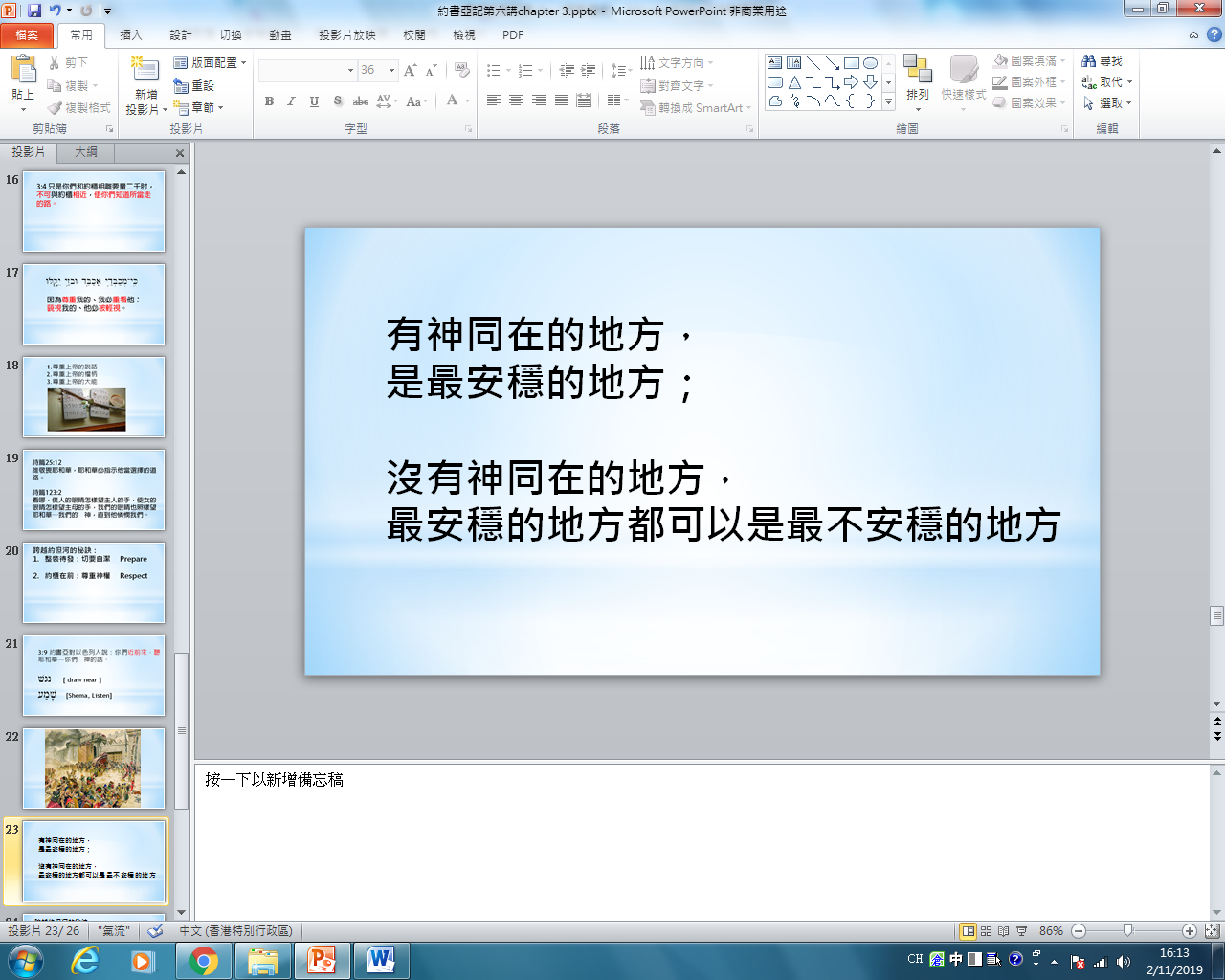 有神同在的地方，
是最安穩的地方；

沒有神同在的地方，
最安穩的地方都可以是最不安穩的地方
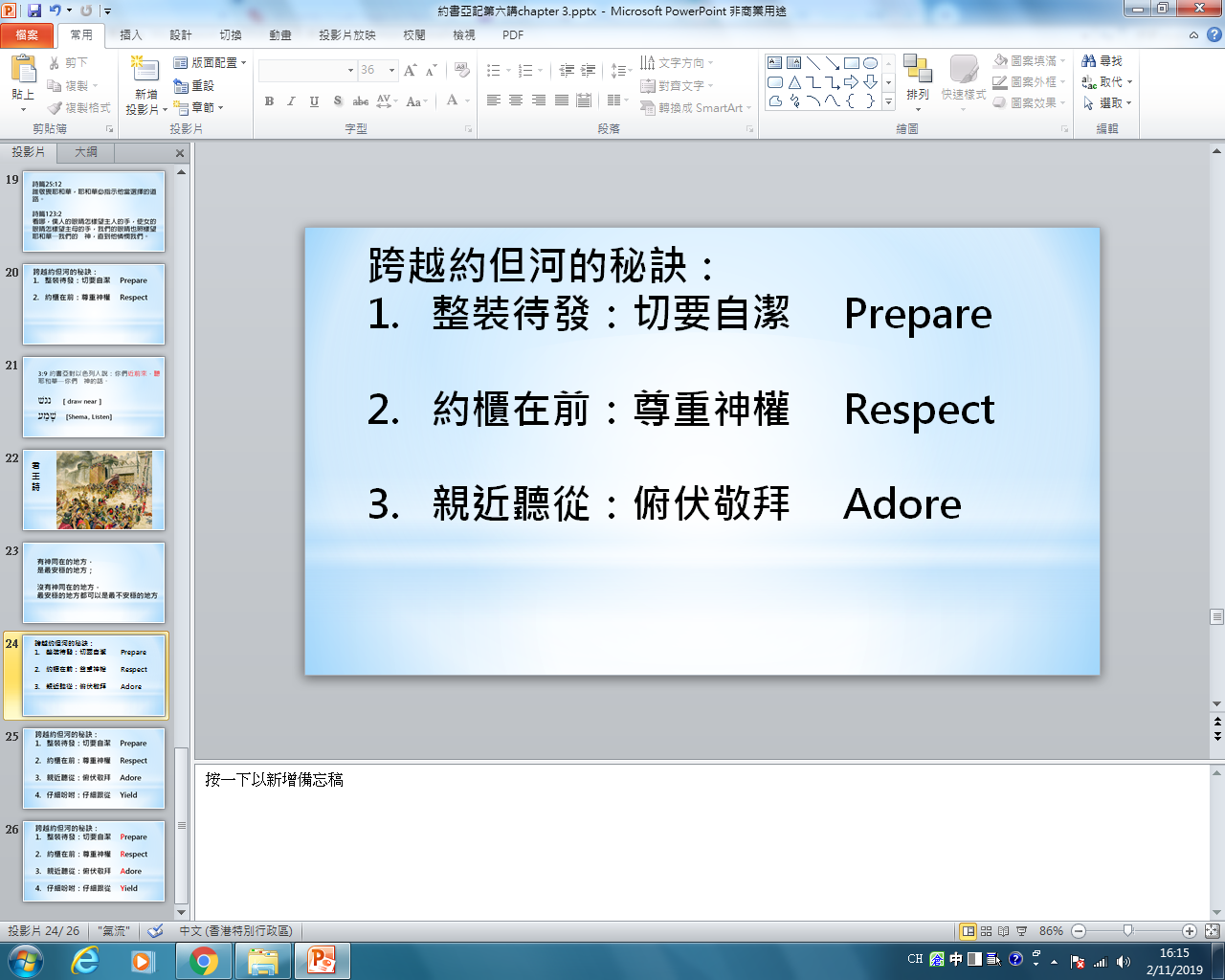 跨越約但河的秘訣：
整裝待發：切要自潔	Prepare

約櫃在前：尊重神權	Respect

親近聽從：俯伏敬拜	Adore
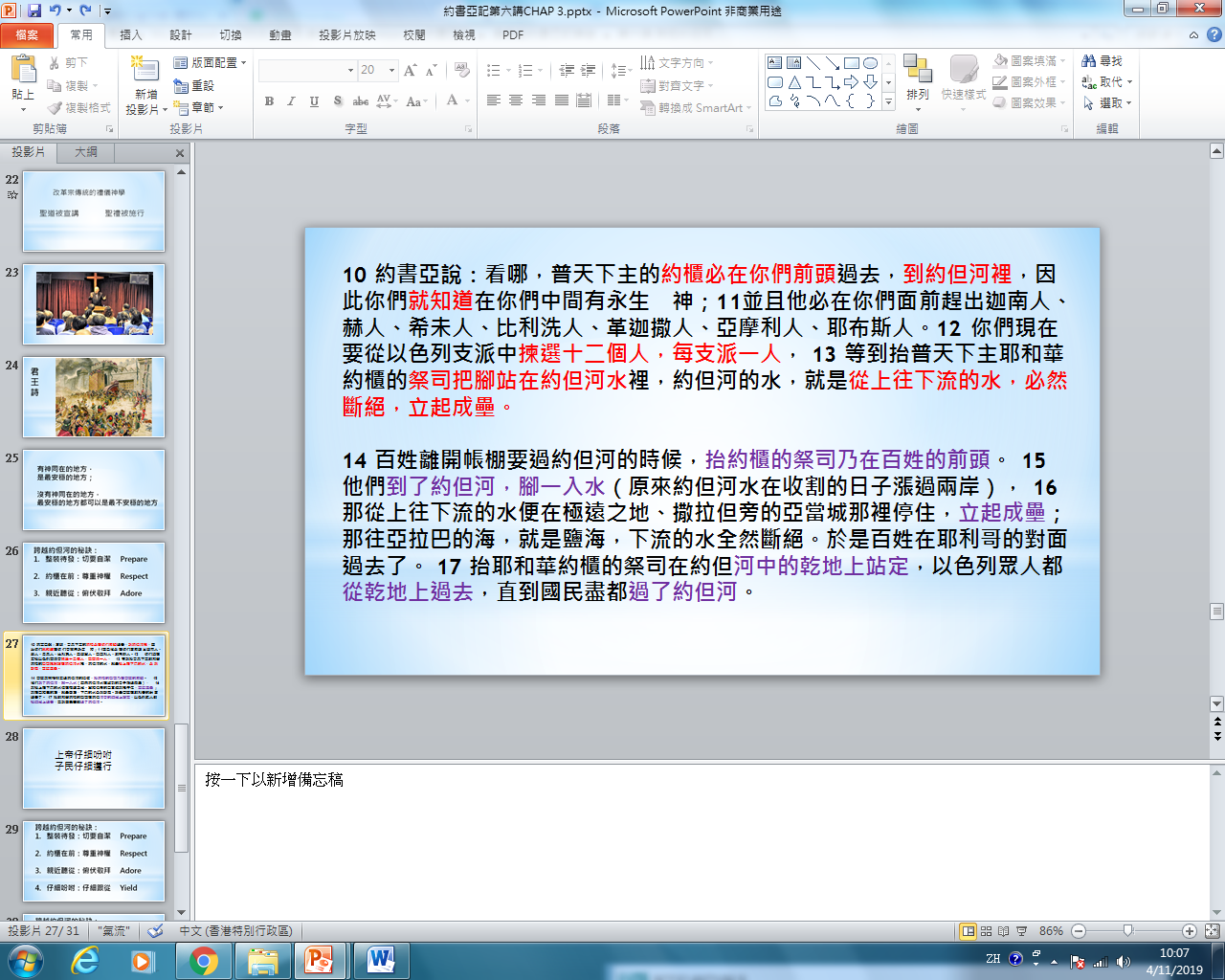 10 約書亞說：看哪，普天下主的約櫃必在你們前頭過去，到約但河裡，因此你們就知道在你們中間有永生　神；11並且他必在你們面前趕出迦南人、赫人、希未人、比利洗人、革迦撒人、亞摩利人、耶布斯人。12 你們現在要從以色列支派中揀選十二個人，每支派一人， 13 等到抬普天下主耶和華約櫃的祭司把腳站在約但河水裡，約但河的水，就是從上往下流的水，必然斷絕，立起成壘。
 
14 百姓離開帳棚要過約但河的時候，抬約櫃的祭司乃在百姓的前頭。 15 他們到了約但河，腳一入水（原來約但河水在收割的日子漲過兩岸）， 16 那從上往下流的水便在極遠之地、撒拉但旁的亞當城那裡停住，立起成壘；那往亞拉巴的海，就是鹽海，下流的水全然斷絕。於是百姓在耶利哥的對面過去了。 17 抬耶和華約櫃的祭司在約但河中的乾地上站定，以色列眾人都從乾地上過去，直到國民盡都過了約但河。
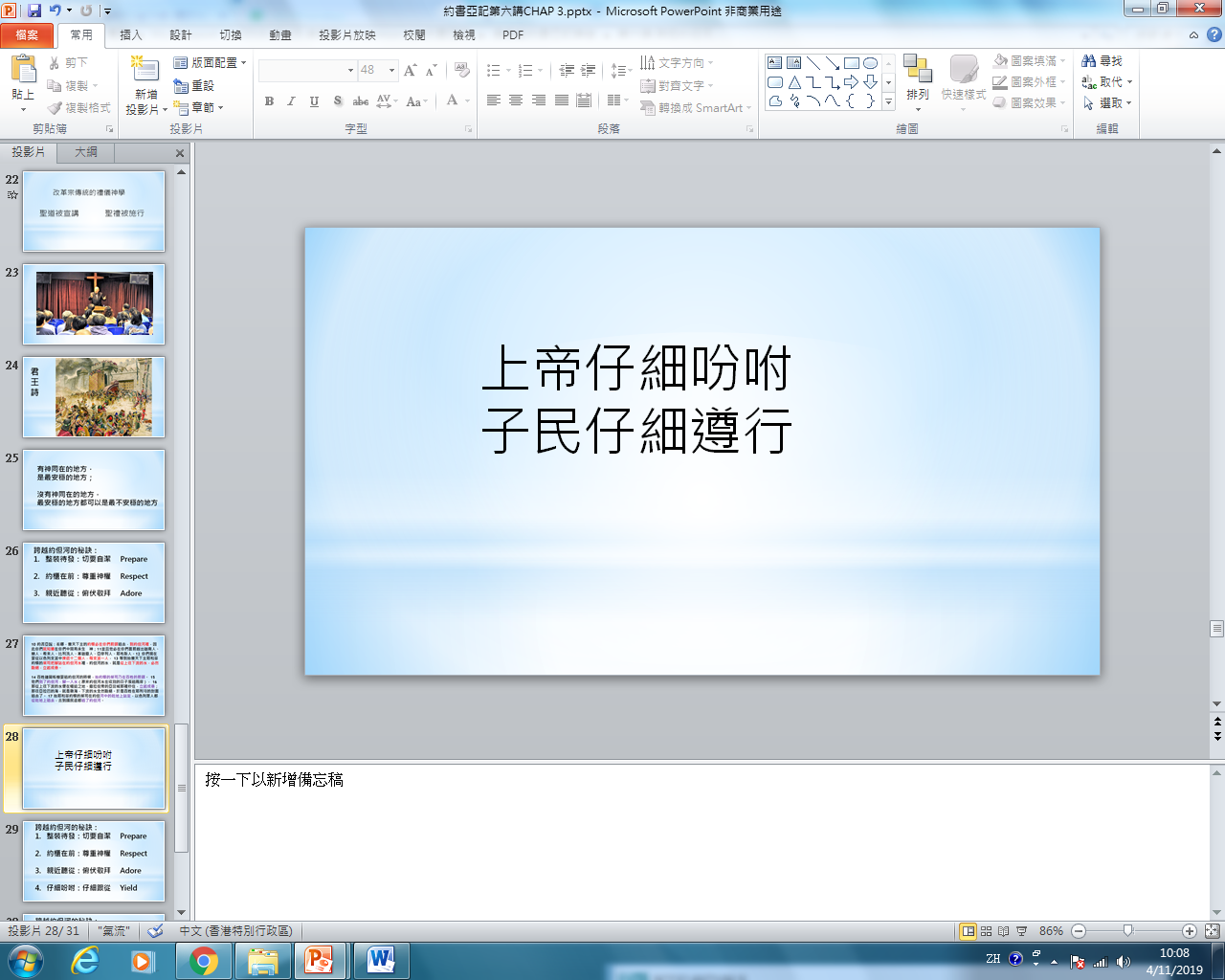 上帝仔細吩咐
子民仔細遵行
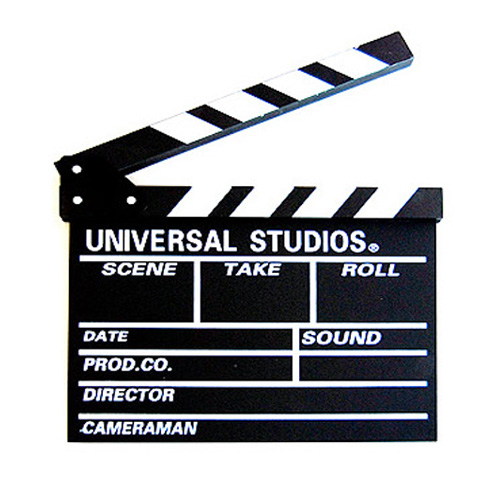 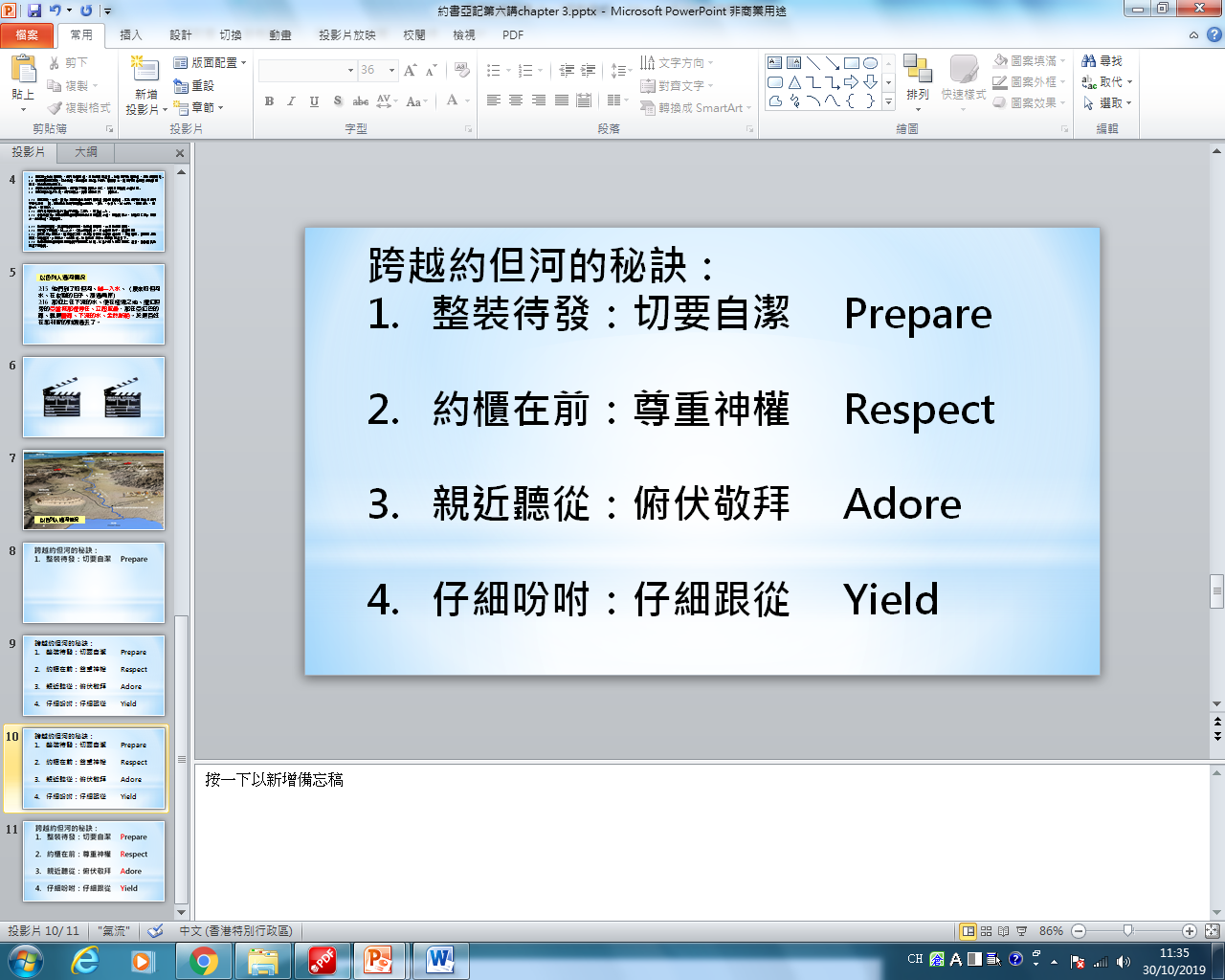 跨越約但河的秘訣：
整裝待發：切要自潔	Prepare

約櫃在前：尊重神權	Respect

親近聽從：俯伏敬拜	Adore

仔細吩咐：仔細跟從	Yield
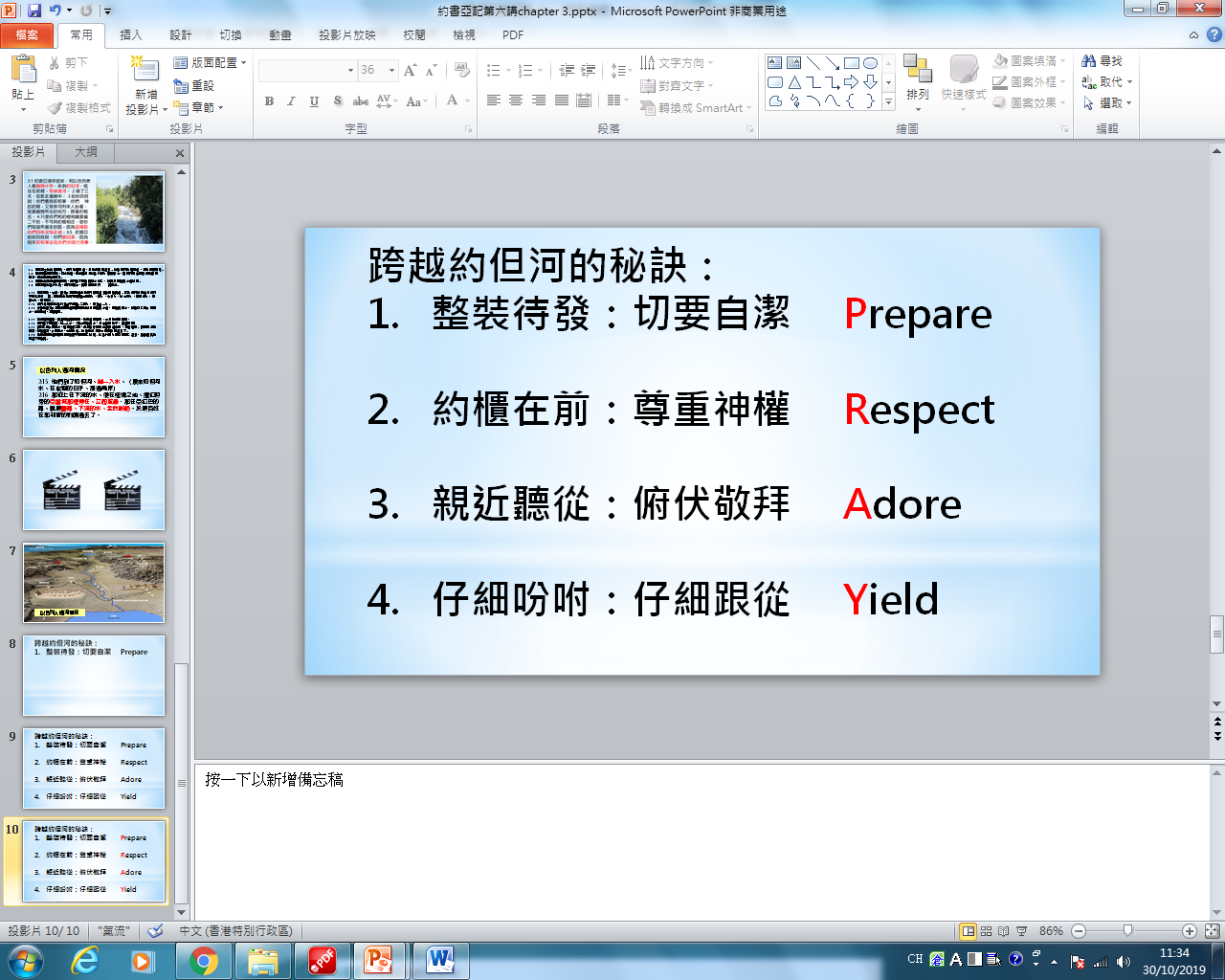 跨越約但河的秘訣：
整裝待發：切要自潔	Prepare

約櫃在前：尊重神權	Respect

親近聽從：俯伏敬拜	Adore

仔細吩咐：仔細跟從	Yield
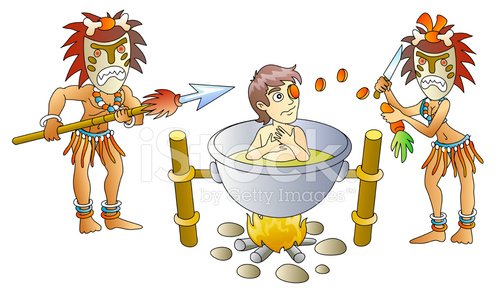